まだ従来の面倒なネットワークを管理していますか?
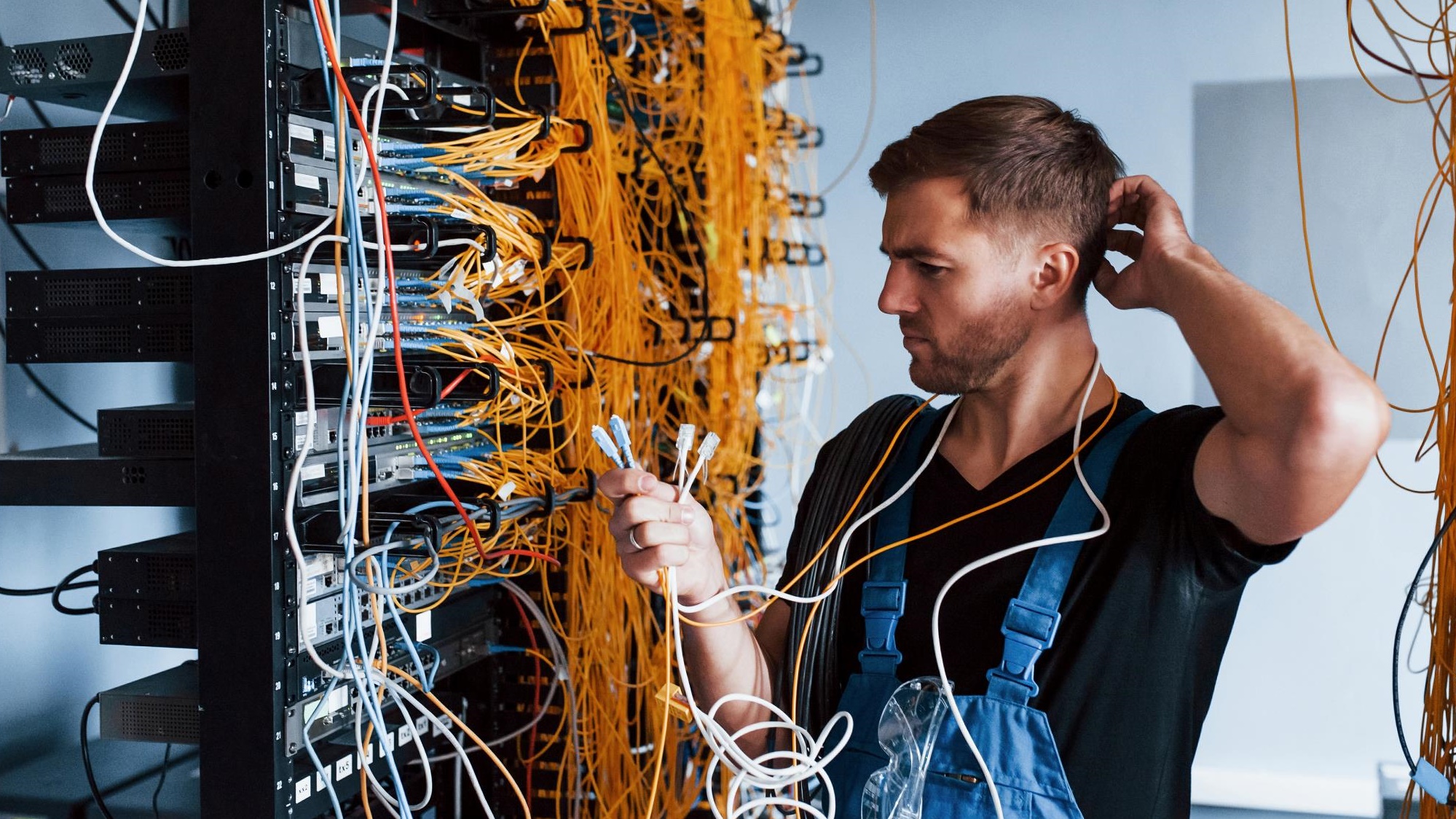 Lorem Ipsum は、印刷および植字業界の単なるダミー テキストです。 Lorem Ipsum は、1500 年代に未知の印刷業者がタイプのギャレーを取り、それをスクランブルしてタイプ見本帳を作成して以来、業界の標準的なダミー テキストでした。それは 5 世紀だけでなく、電子組版への飛躍にも生き残り、本質的に変わっていません。
[Speaker Notes: Still manage a traditional messy network?]
大規模な単機能デバイス
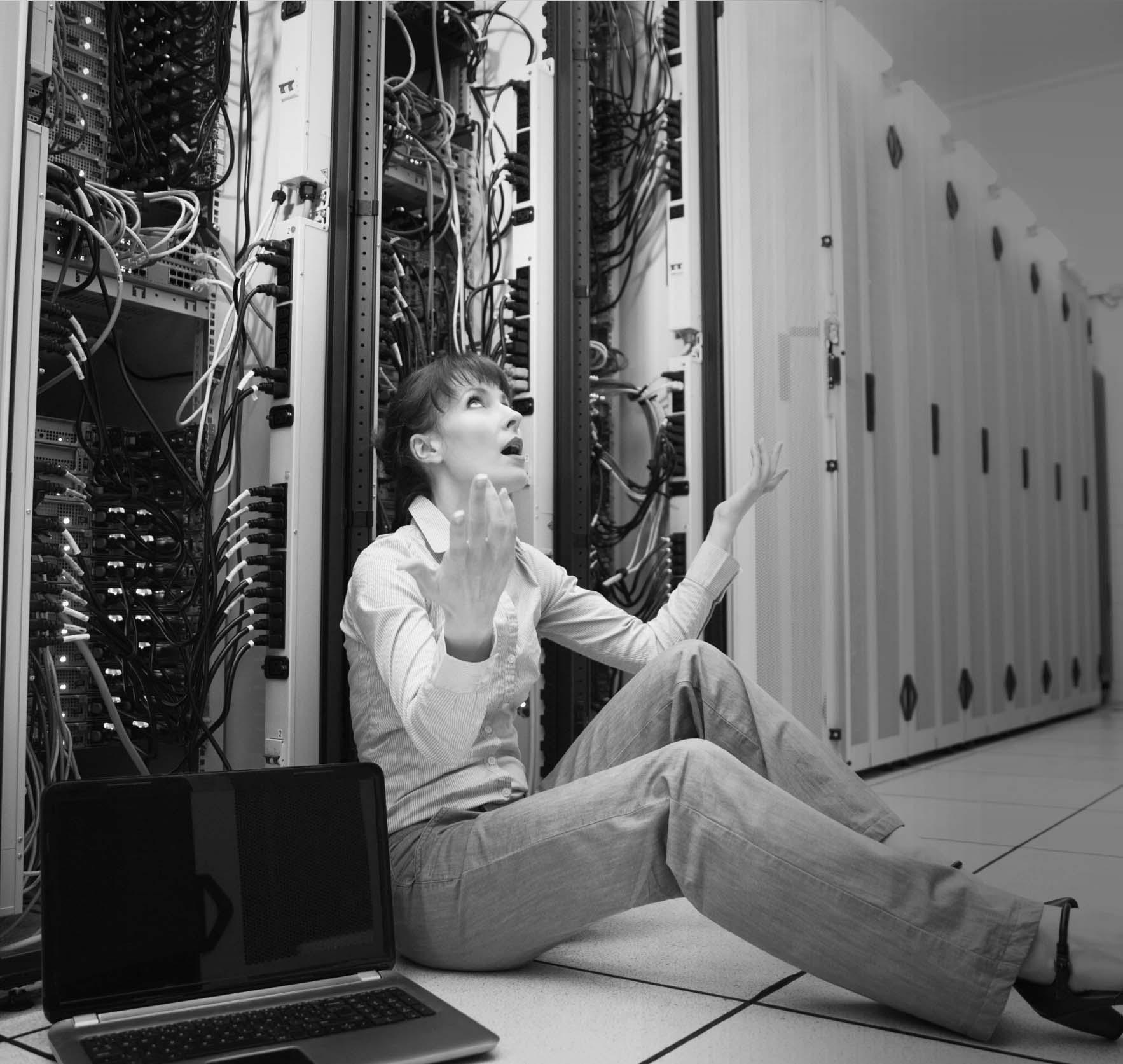 日常業務の複雑さ
装置が増加することによる相互運用性の問題
より多くのボックス、より多くの障害点
エネルギーの浪費
[Speaker Notes: Massive single function devices]
アップグレードの難しさ
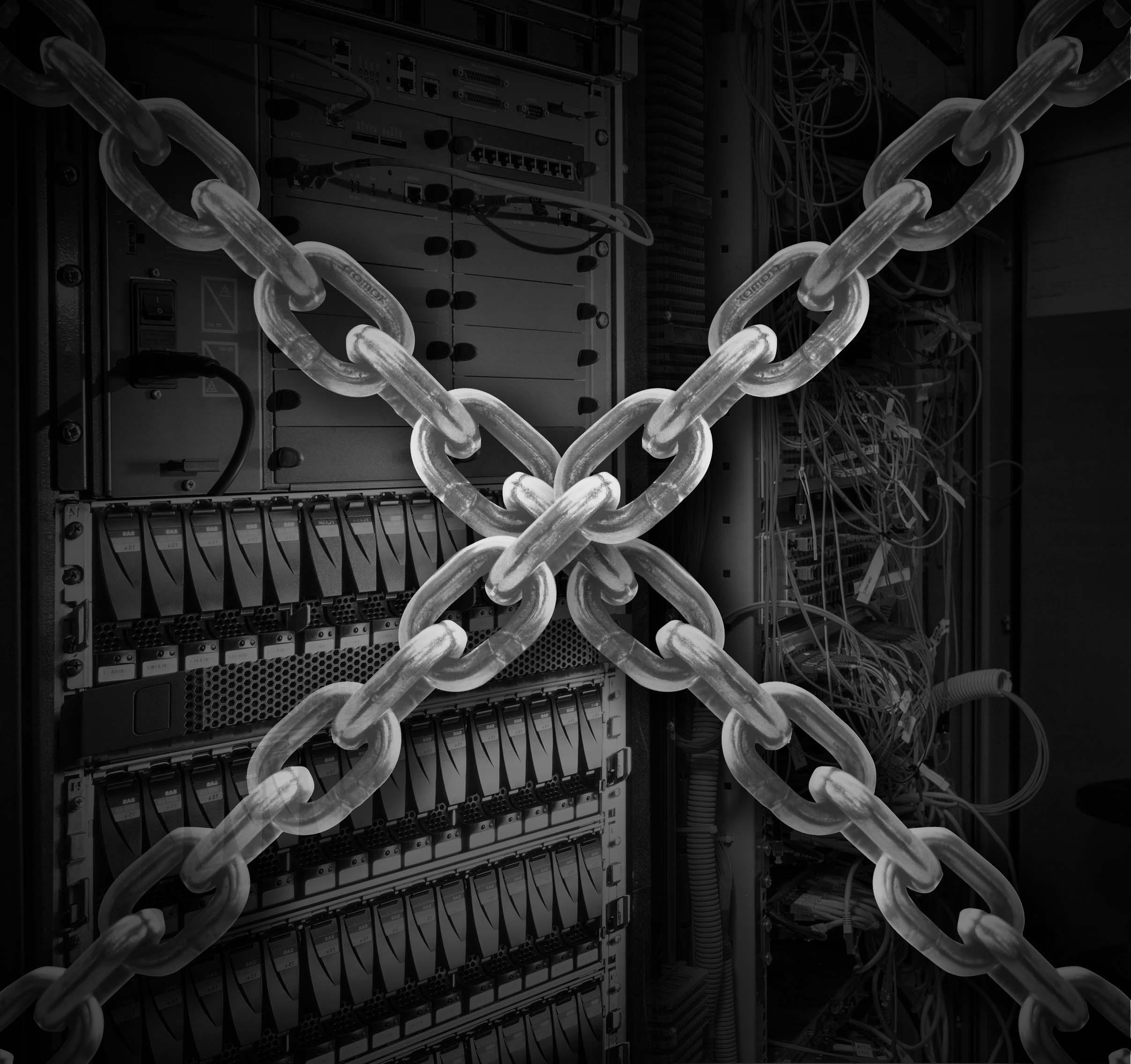 固定された装置では、将来の拡張に対する柔軟性が欠如
複雑な環境で心配事が多すぎる
物理的な変更を行うため、サービスのダウンタイムは常に長い
[Speaker Notes: Difficulties of upgrade]
適切な機能？適切なコスト？
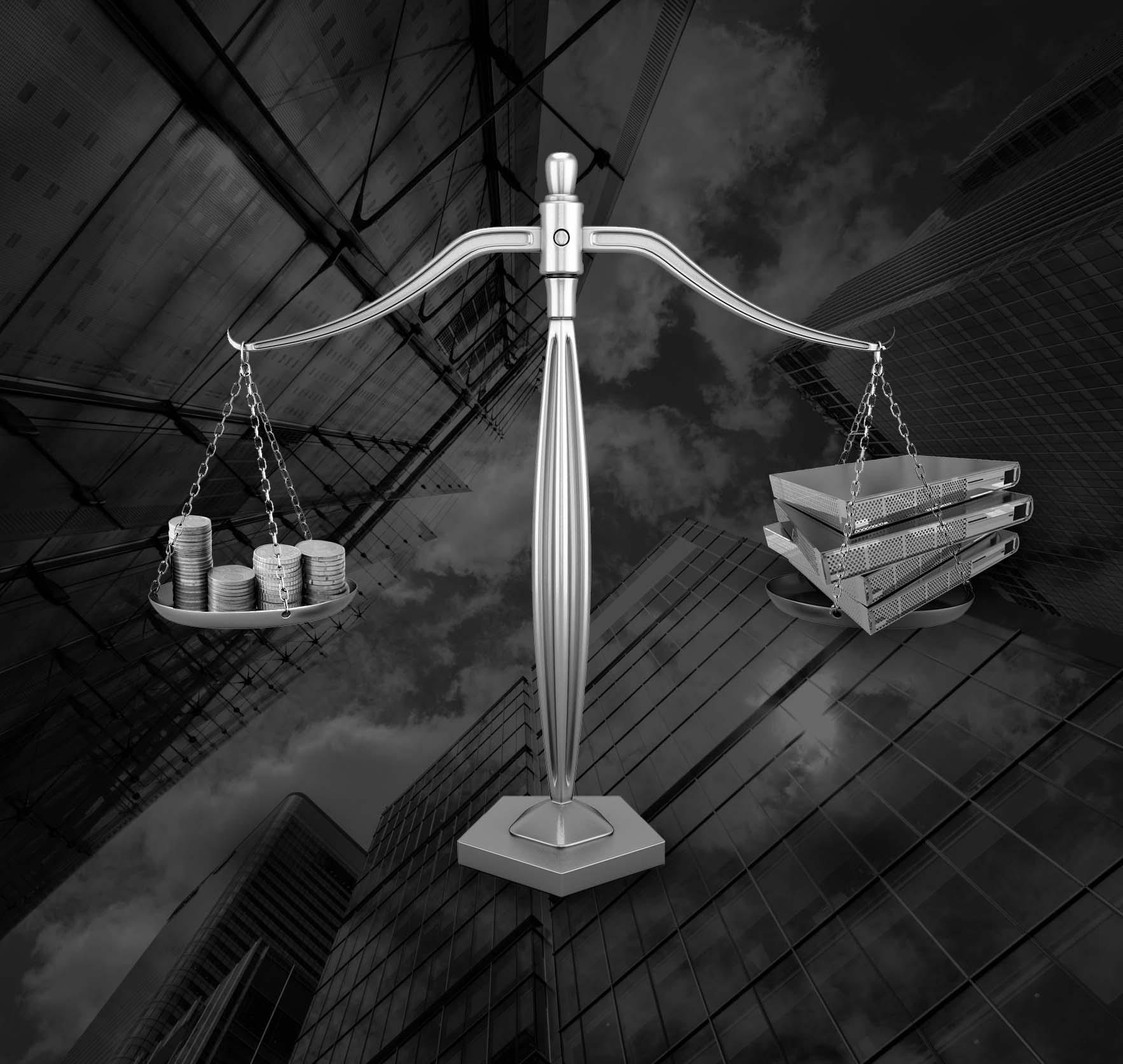 同じ機能を新しい支社に複製するにはコストがかかり、複雑すぎる
ネットワーク機能を元のネットワークと一致させないと、セキュリティ侵害の可能性または追加の運用費用が発生する
[Speaker Notes: Match function? Match cost?]
支社に専門のITマネージャーがいない
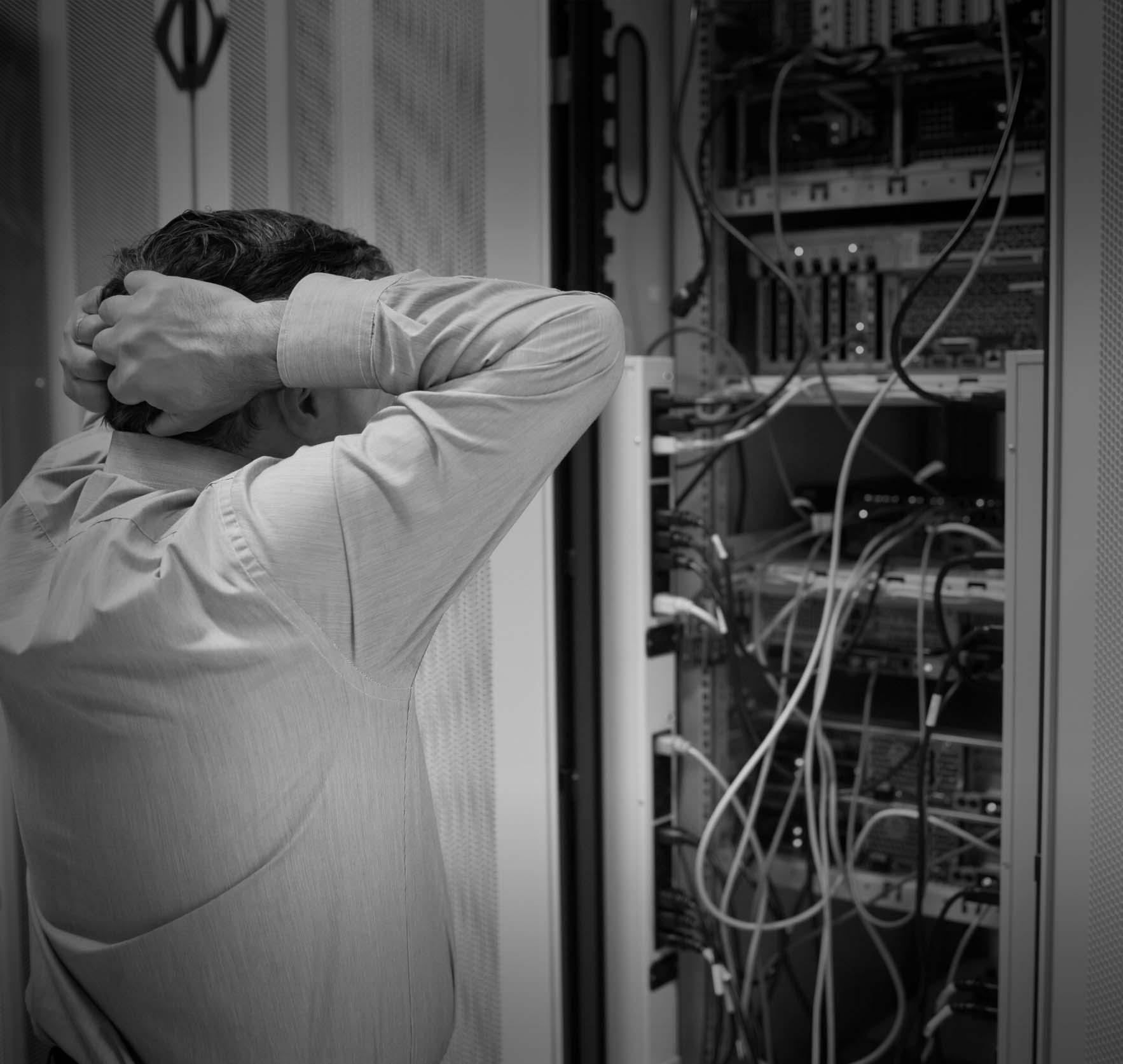 専門的なトラブルシューティングを行わずに、リモートで実際の問題を特定することは困難
移動するIT担当者のOPEXにより、ITプロパティがビジネスの負担になる
[Speaker Notes: No professional IT managers in branches]
ビジネスは待ってくれません
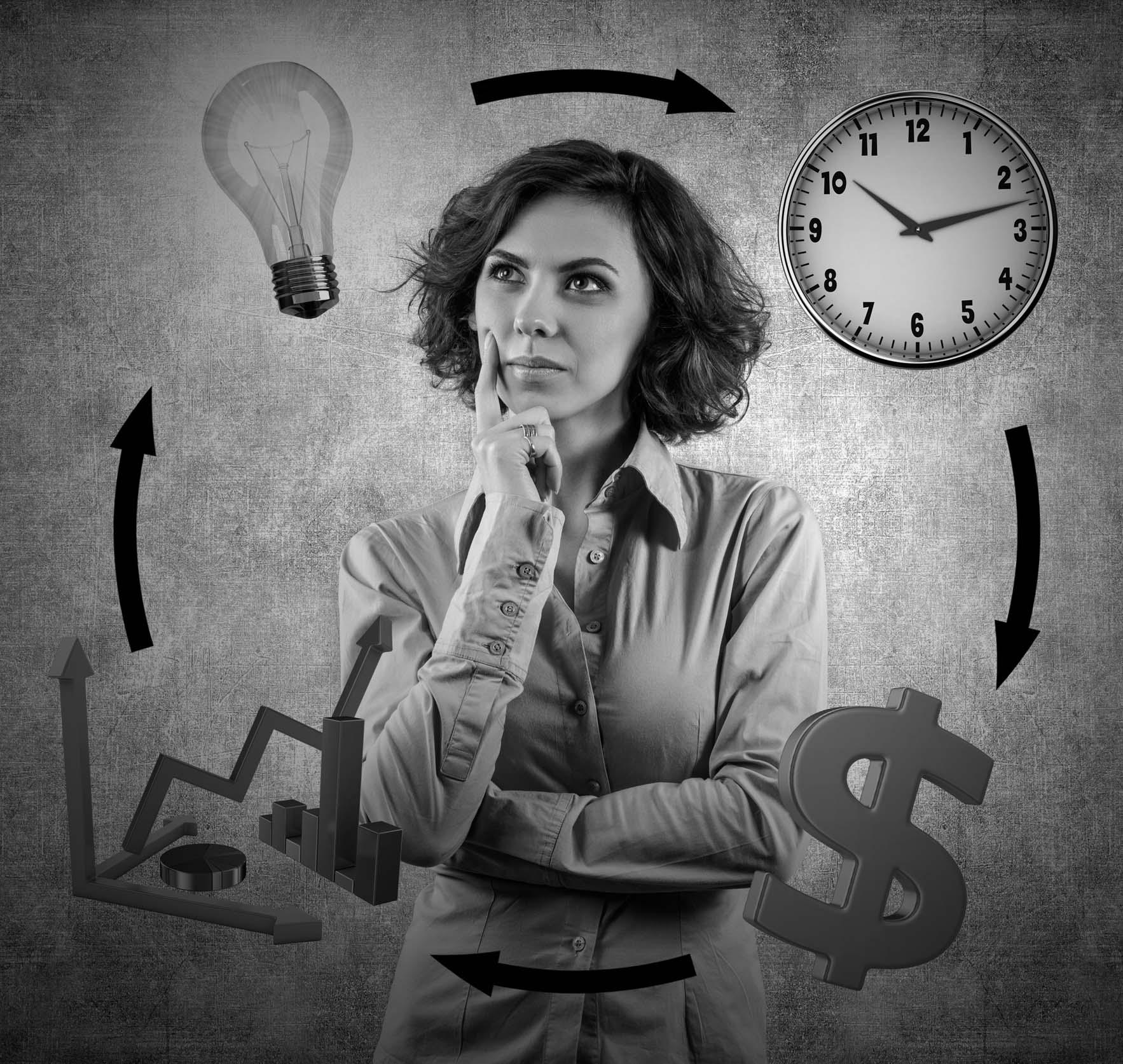 ハードウェアボックスの配送は、ある日突然、重要な問題になります (チップ不足、ポートの混雑、料金の値上げなど)。
新しいサービスの展開に時間がかかるほど、競争力が低下します。
[Speaker Notes: Business wait nobody]
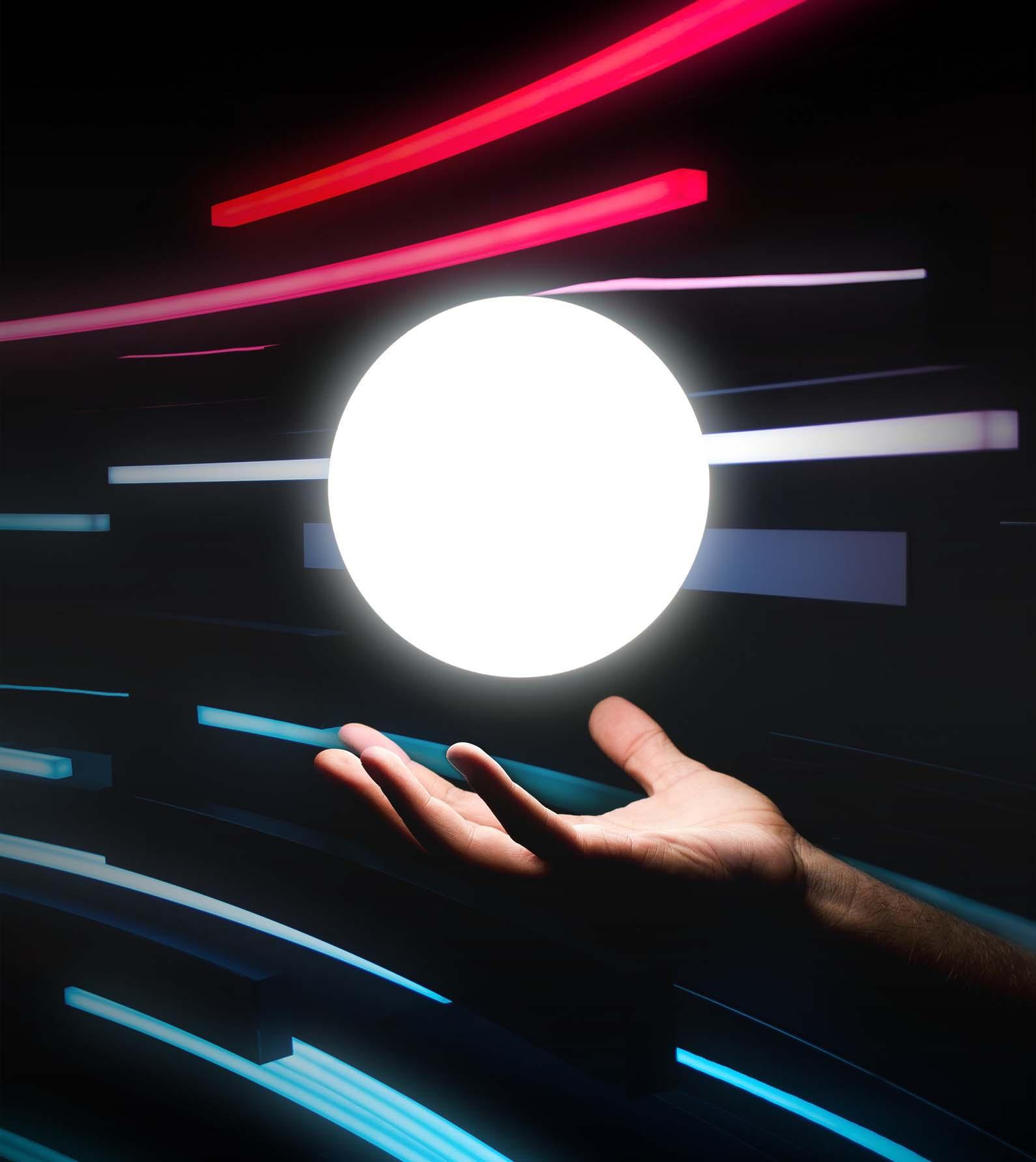 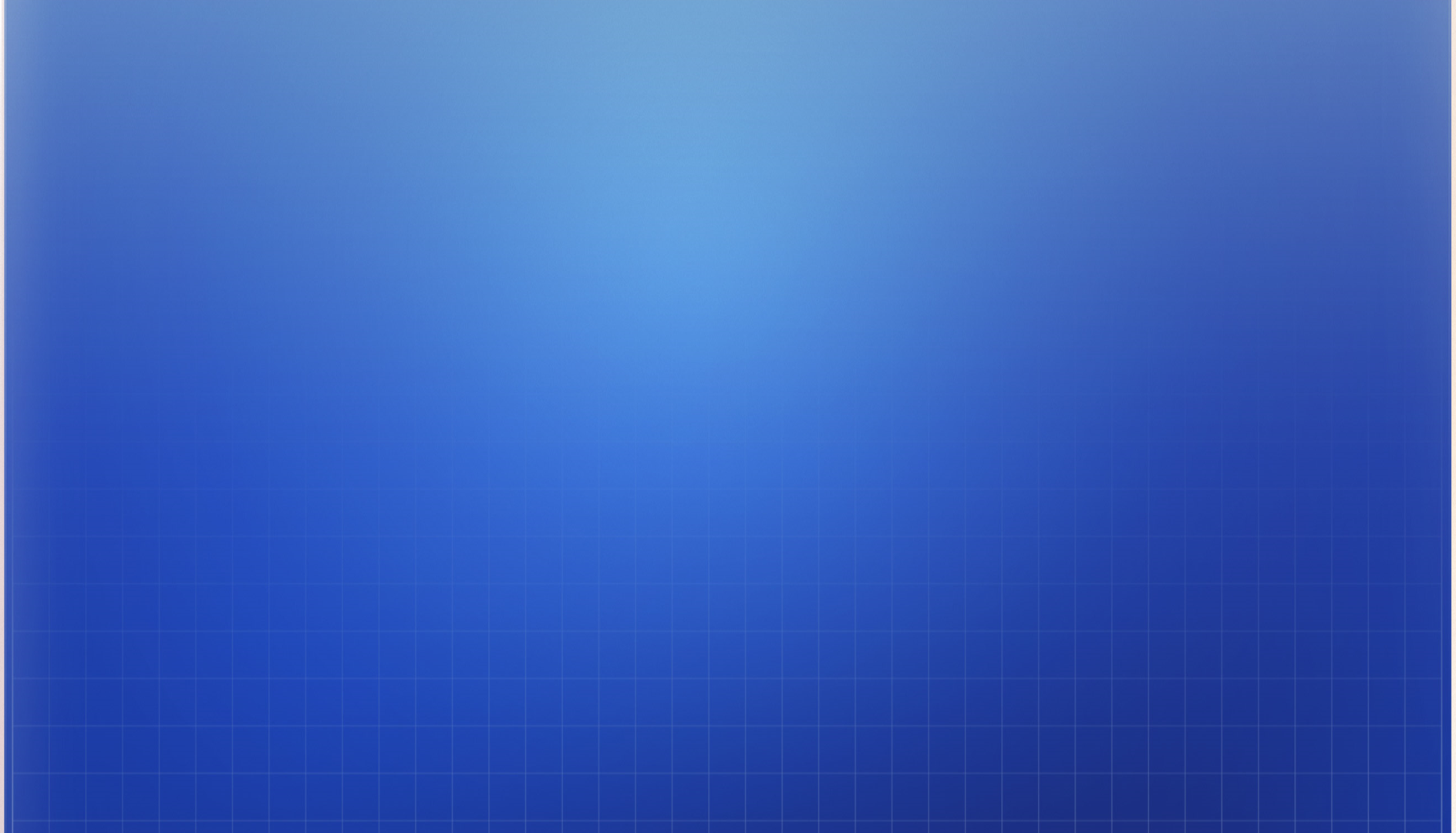 新しい時代が来た…
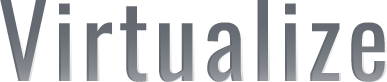 [Speaker Notes: A new era has come…]
IT仮想化のメリット
ダウンタイムを最小限に抑える
オンサイトサポートは不要になり、リモートで管理し、VM/VNFを直接トラブルシューティングします。
簡単
VM/VNFによって、ハードウェアの複雑なインストールプロセスを行う必要なく、新しいサービスを導入できます。
費用対効果が高い
単一の機能を持つ複数のボックスではなく、複数の機能を持つ一台のボックス。
クイック
数回クリックするだけで、サービスの変更、シフト、または一括展開など、複雑な作業を完了できます。
柔軟
ソフトウェア定義により、ハードウェアの障壁と制限を打ち破ります。あなたのIT環境の可能性を解放します。
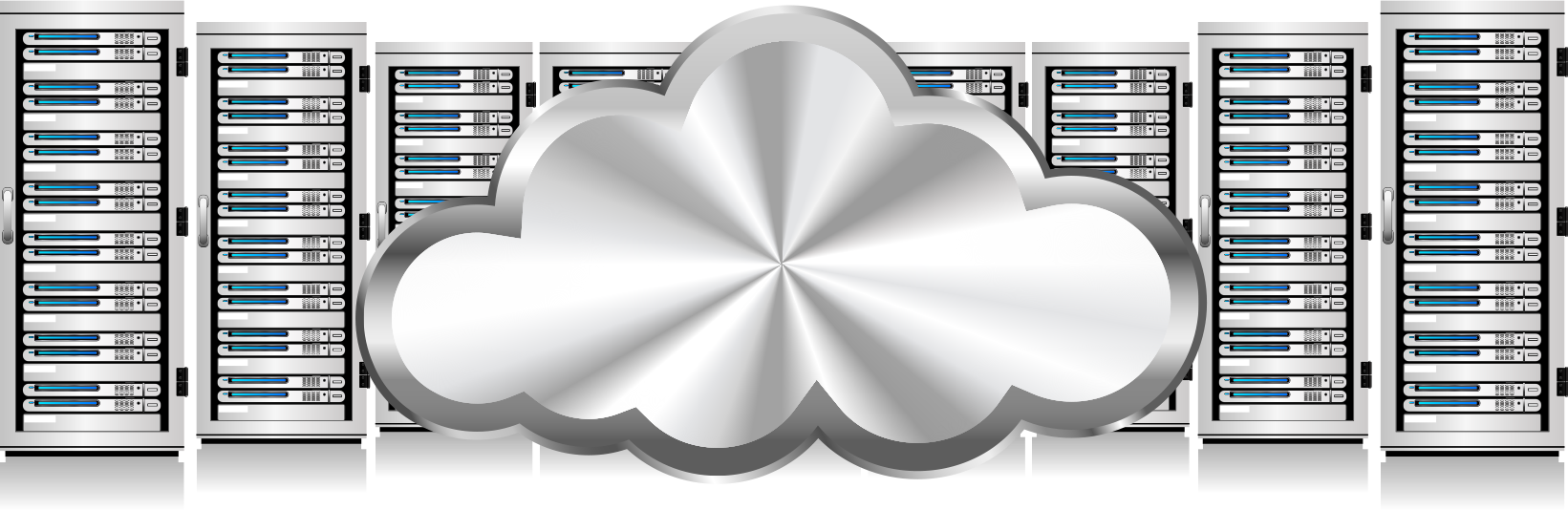 [Speaker Notes: Benefit of IT virtualization]
ITを仮想化できますか?必要なものは？
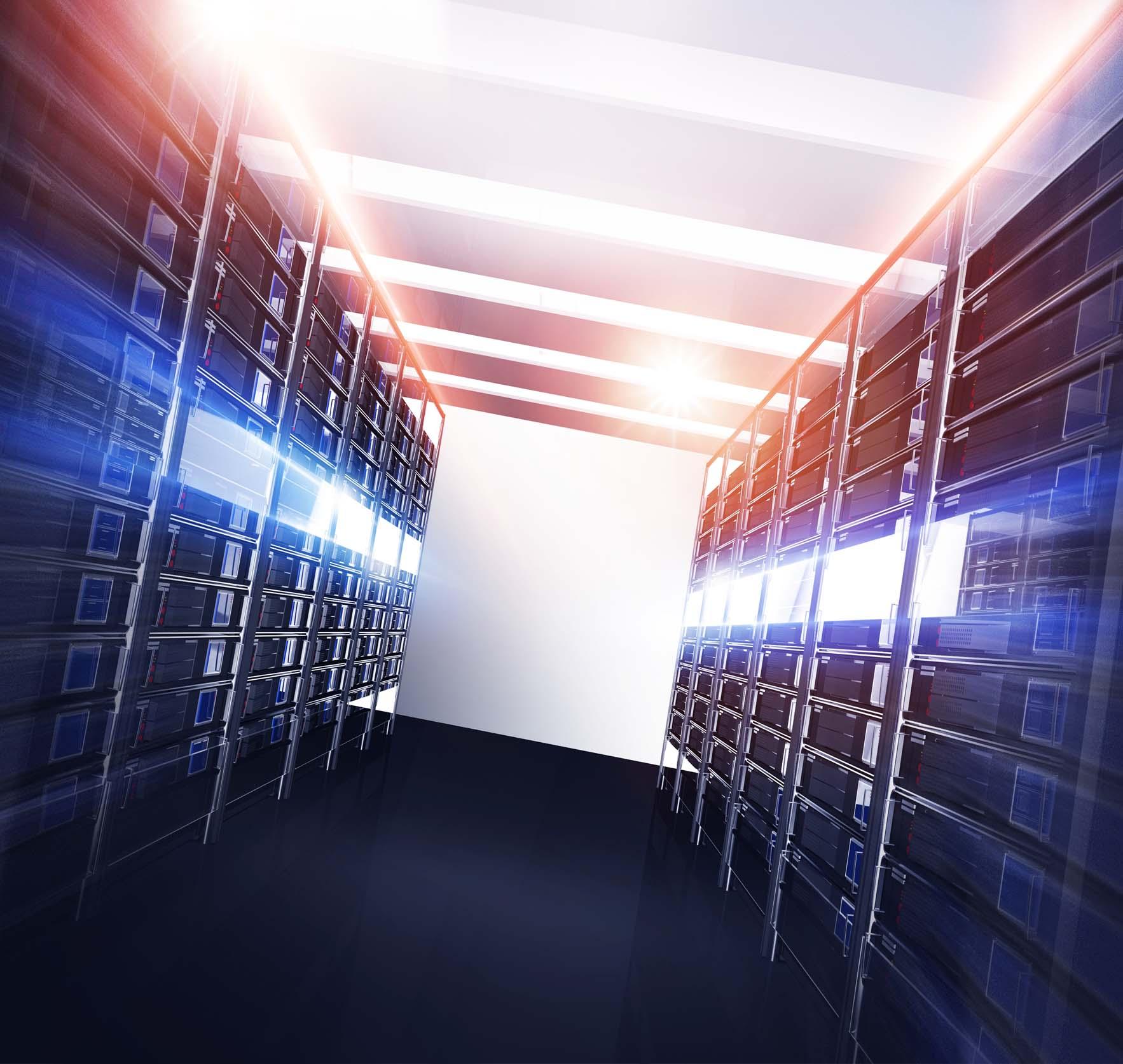 強力なデバイスは、既存のサービスだけでなく、将来のアップグレードのためのバッファも備えています。
さまざまなサービスを有効にして適切に管理できる柔軟なプラットフォーム
世界中を簡単に監視、管理できます。
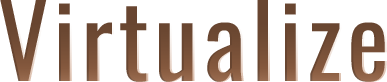 [Speaker Notes: Powerful device not only carry existing services but also with buffers for future upgrades.
Flexible platform that can enable and well manage various services
An easy way to monitor, manage all around the world.]
QNAP
IT仮想化ソリューション
従来のIT
インターネット
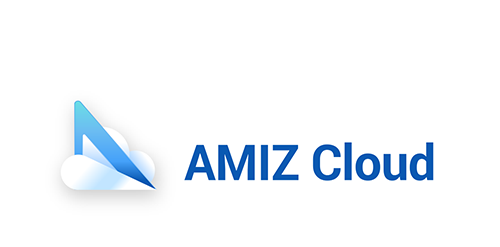 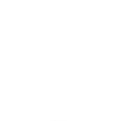 ファイアウォール
アプリケーションの高速化
WAN の最適化
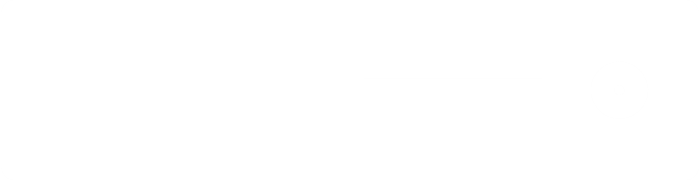 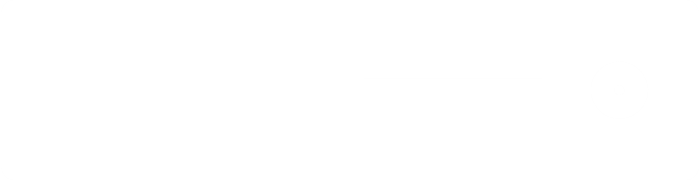 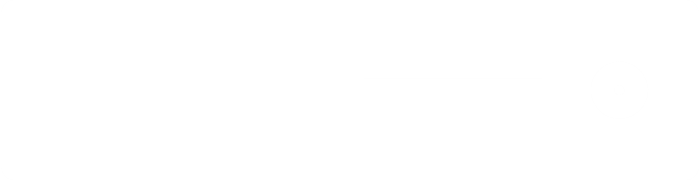 QNEオペレーティングシステム
ルーター
IPS/IDS
スイッチ
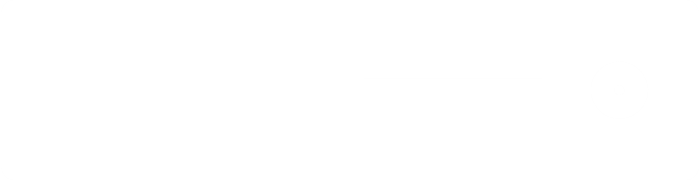 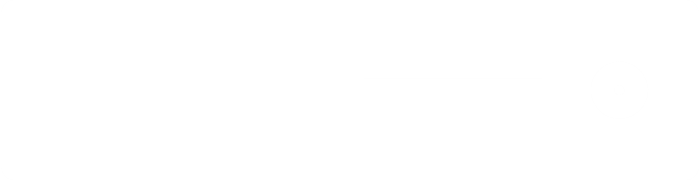 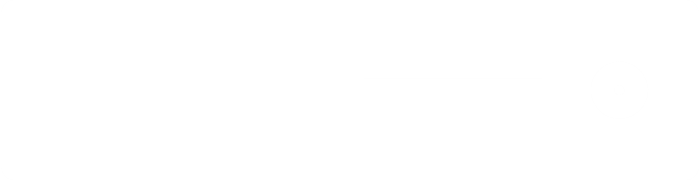 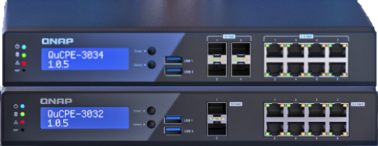 サーバー
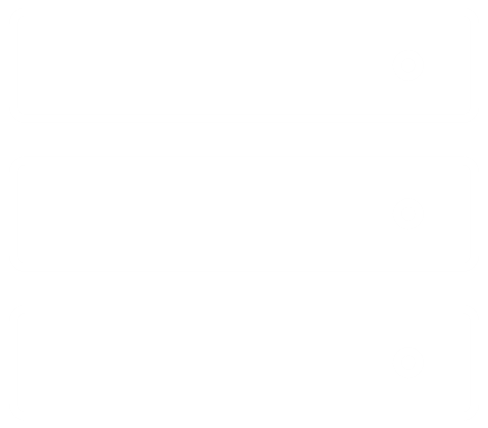 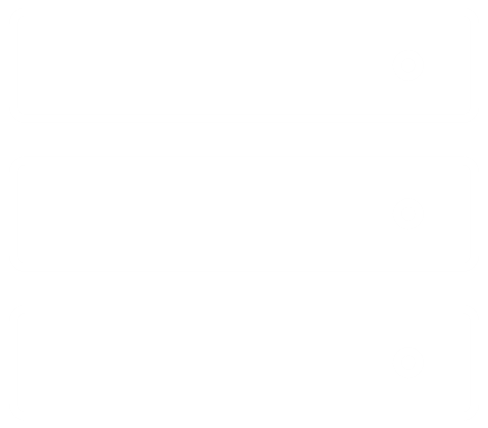 +
QuCPE
[Speaker Notes: +]
QNAP IT仮想化ソリューション
効率的なクラウド管理プラットフォームにより、VMまたはソフトウェアコンテナをネットワークにリモート展開および管理できます。
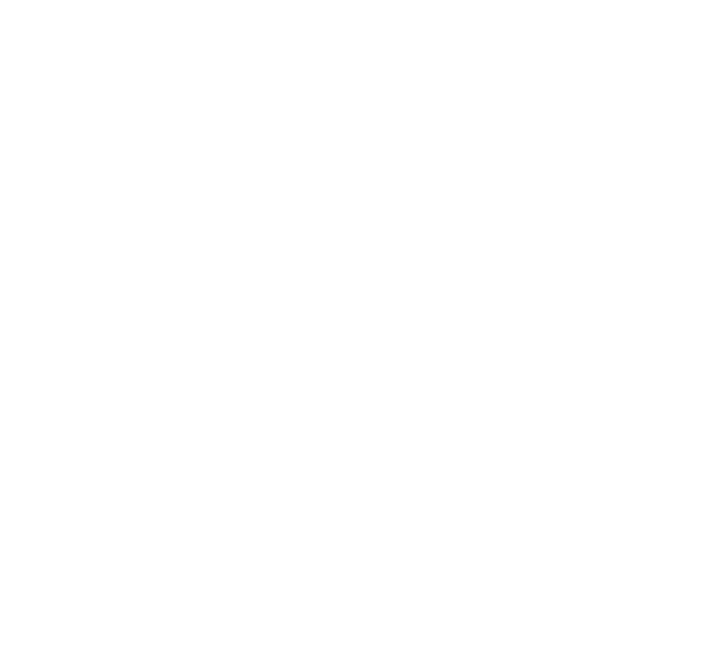 AMIZ Cloud
柔軟なOSは、さまざまなサービスを接続するための安全で簡単な管理環境を提供し、ネットワークの可能性を解放します。
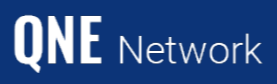 QNEオペレーティングシステム
QNEとお客様のサービスのための強力なプラットフォーム。ネットワークを簡素化し、日常の操作をより簡単にします。
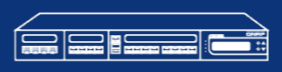 QuCPE
[Speaker Notes: Powerful platform to carry QNE and your services. Simplify your network and make the daily operation much easier.]
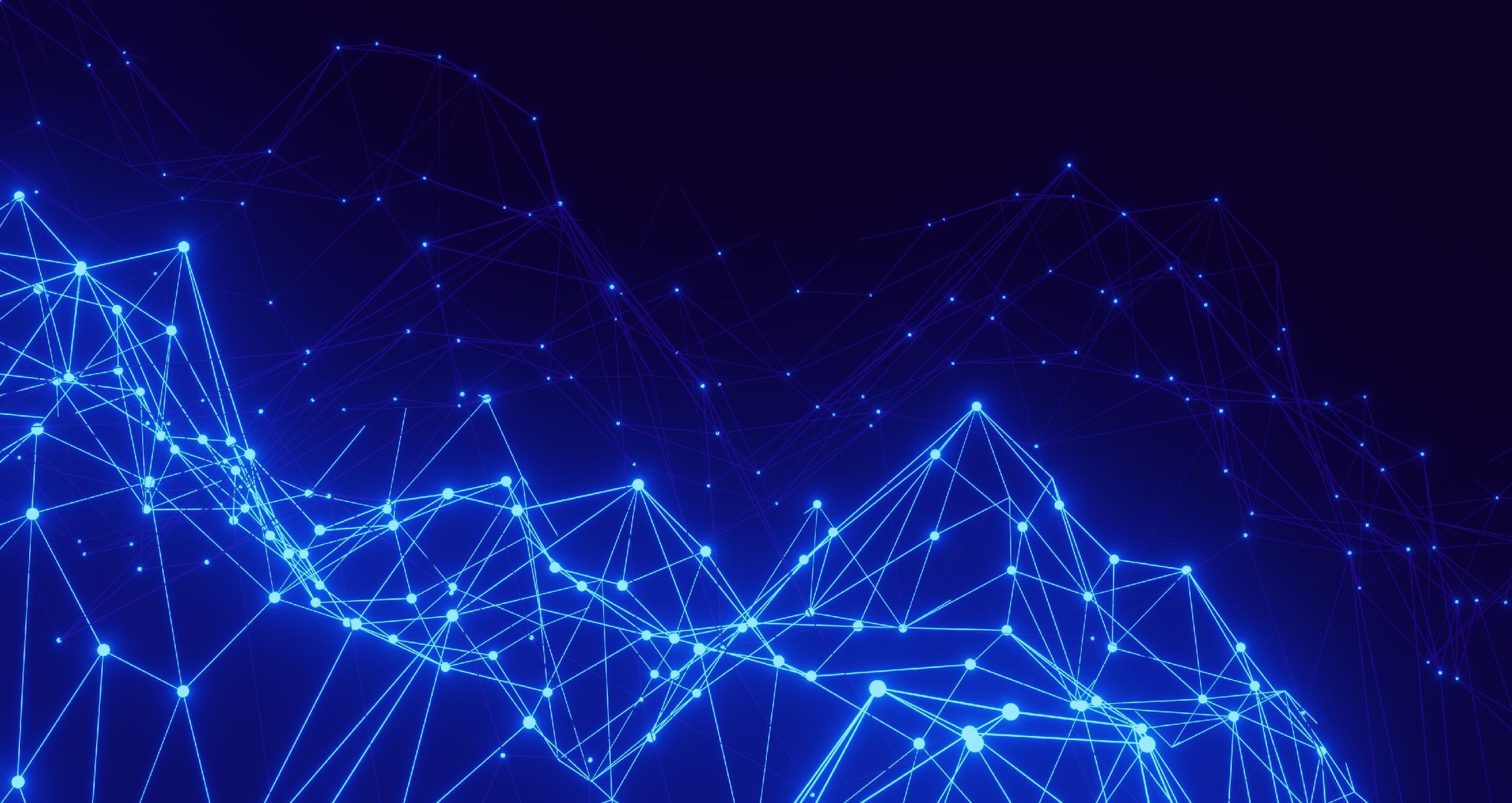 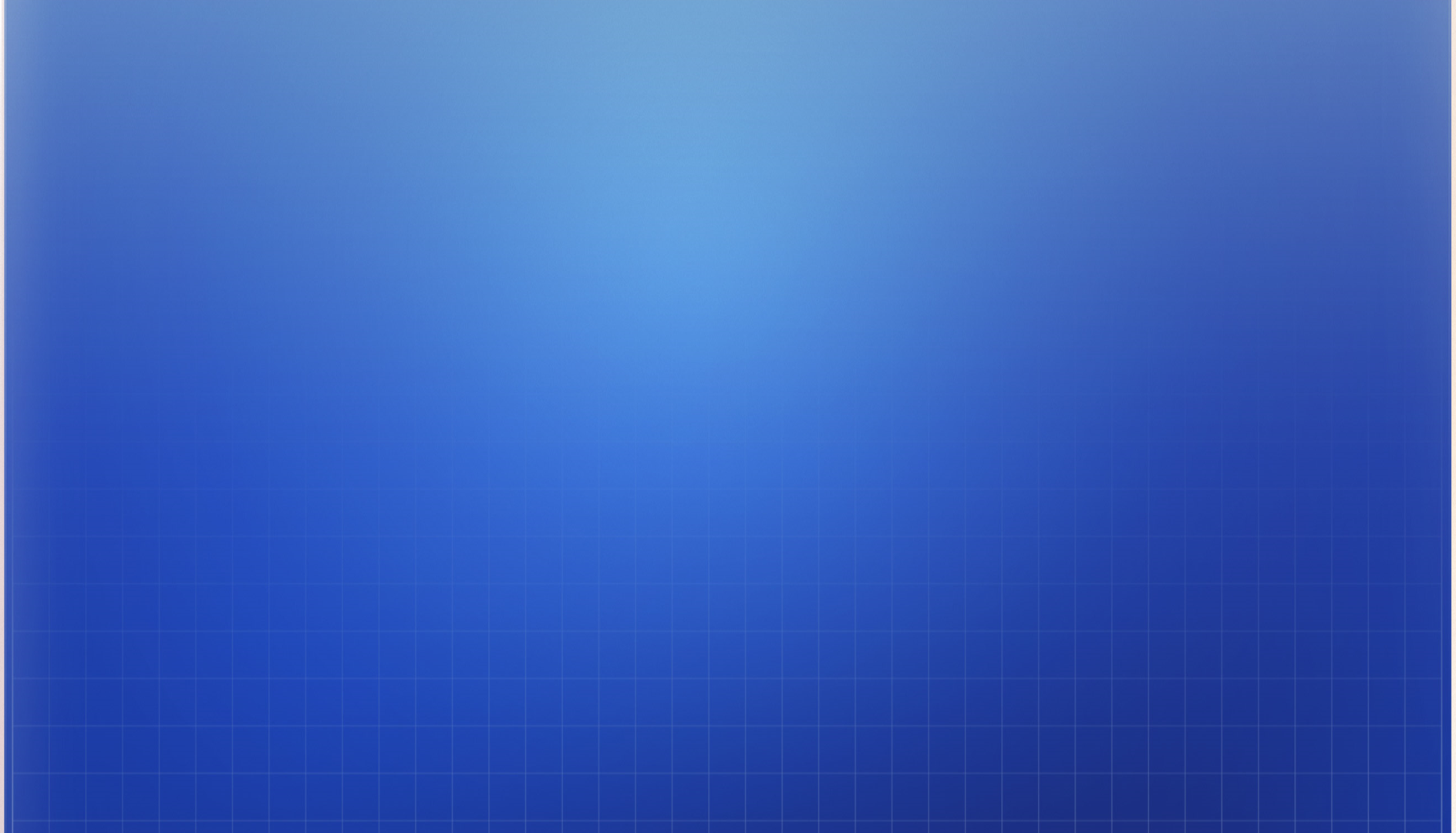 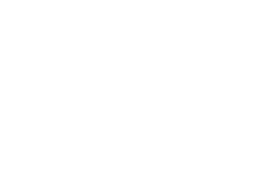 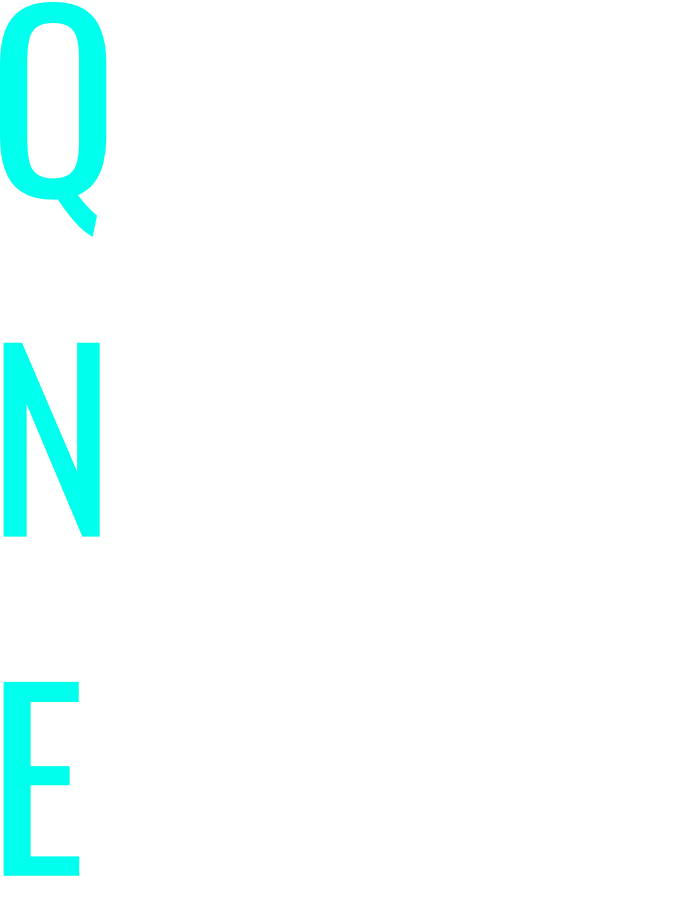 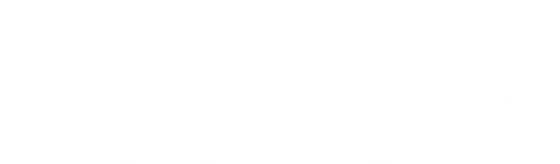 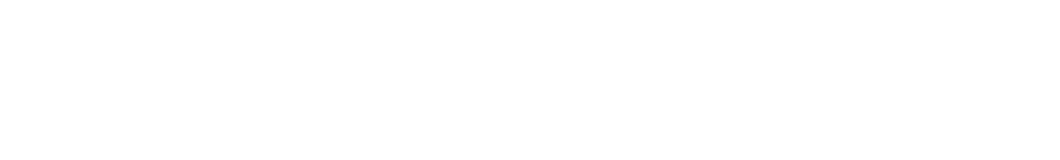 次世代オペレーティングシステム
次世代OS
QNE (QNAPネットワーク機器OS)
エンタープライズストレージOSのエクスペリエンスを継承
QNAP次世代製品の基盤
従来のサーバーより
画期的なデザイン
画期的なアーキテクチャ
仮想化サービス向けに再設計されたアーキテクチャ
非常に高速なサービスの応答と移行
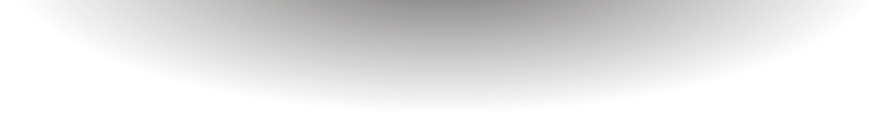 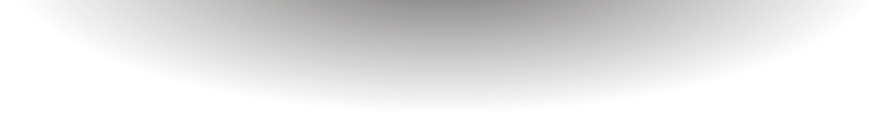 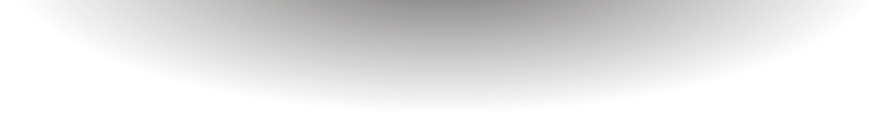 CSPのデータセンター技術
柔軟なソフトウェア定義の仮想化テクノロジー
SD-BranchによってIT管理を簡素化
事業所に合わせて遠隔調整
[Speaker Notes: Data center technologies from CSPs]
QNEアーキテクチャ
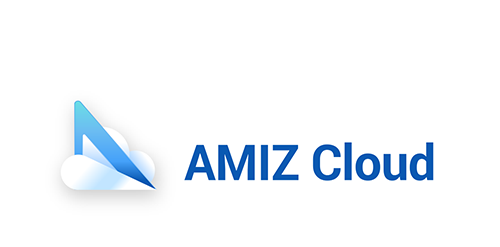 ウェブ UI
セキュリティ
センター
サービスコンポーザー
コントロールパネル
QuLogセンター
通知センター
仮想アプライアンス1
仮想アプライアンスN
コンテナアプリ1
コンテナアプリN
アプリケーションストア
ネットワーク管理者
myQNAPcloud
リソースモニタ
デスクトップ
システムおよびアプリケーション サービス
Qservice(APIサービス)
Dockerエンジンコンテナステーション
KVM仮想化ステーション
アプリAPI
システムAPI
Oauthモジュール
ネットワーク設定API
ログ＆通知サービス
クラウドエージェント
QNE OSベース
dpkg (パッケージ管理)
Systemd (サービス管理)
QNEシステムライブラリ
カーネル
ドライバ
基本RFS
ネットワーク
QNEとサーバーシステムの違い
VM
コンテナ
ファイルサーバー
データベース
仮想化ステーション
OVS 仮想化ネットワーク
ファイルシステム
VS
QNE
Linux
Linux
QNE
VM & Container(アプリケーション)はハイパーバイザー上で仮想化される
Linuxサーバー
アプリケーション(データベースなど)がLinuxからディスクボリュームを割り当てる
[Speaker Notes: Linux Server
Application (e.g., Database) assign disk volume from Linux]
サービスコンポーザー
目的のグラフィックUIにより、VM、VNF、およびその間のリンクを簡単に作成できます。
視覚的な仮想ネットワークトポロジーにより、メンテナンスがはるかに簡単になります。
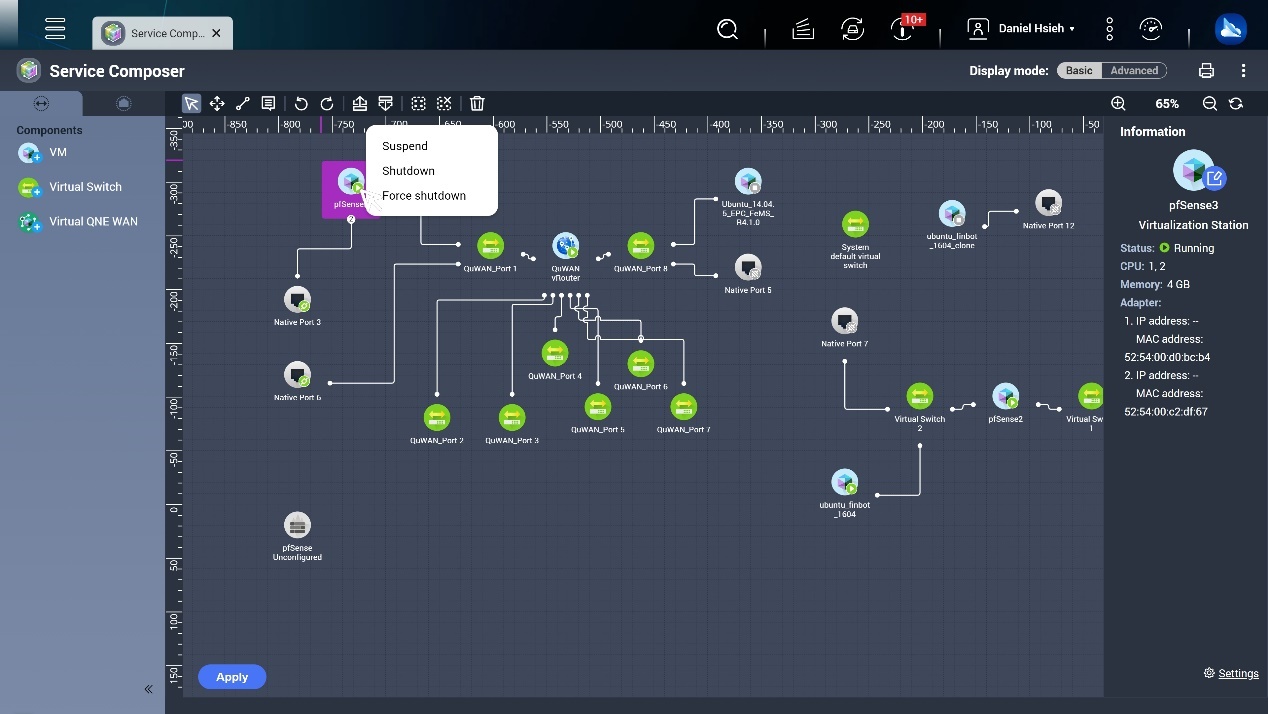 CPUリソース配置
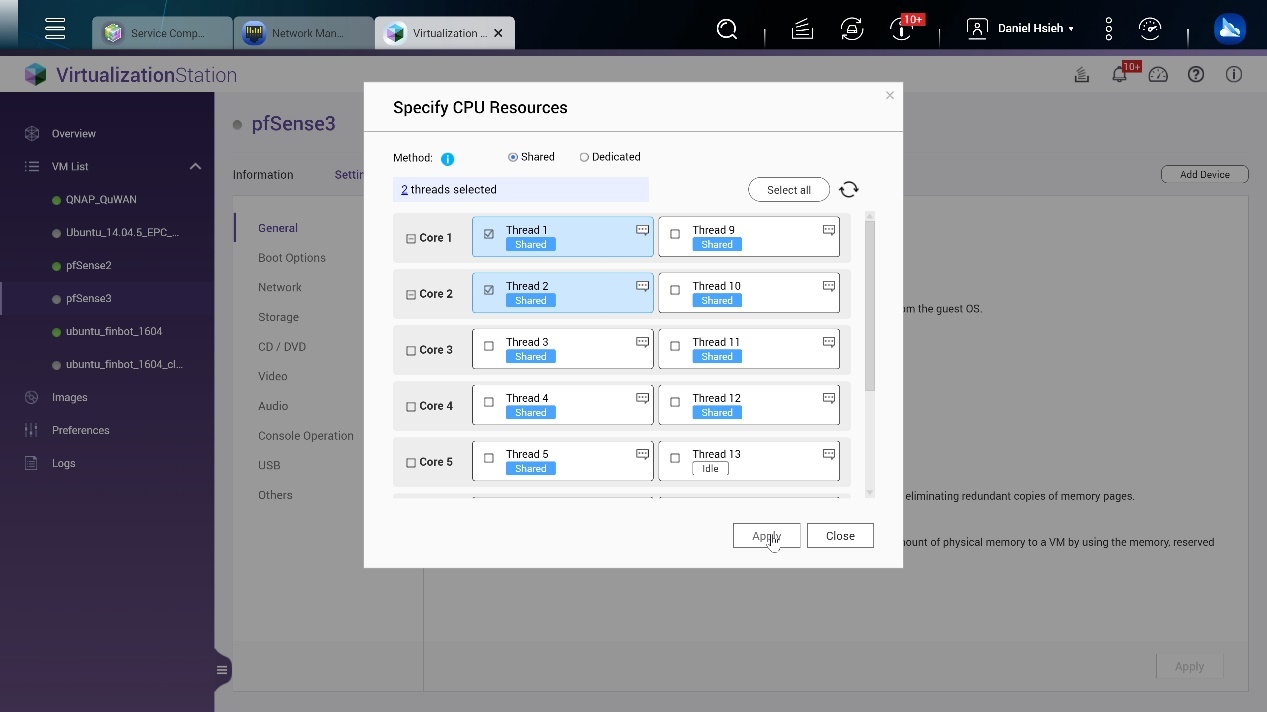 CPUピニング機能を使用して、各VMまたはサービスにCPUリソースを割り当てます。ネットワーク内の重要なサービスが常に高品質であることを保証します。
[Speaker Notes: Allocate CPU resource for each VM or services through CPU pinning function. Guarantee critical services are always in good quality in your network.]
デプロイするサービス
以下のサービスがQNE上で動作を確認されました
pfSense
ファイアウォール/ルーター (pfSense)
ルーターOS (MikroTik)
ネットワーク管理 (Zabbix)
OpenWRT
仮想スイッチ
OpenWRT
ルーターOS
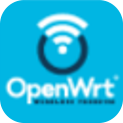 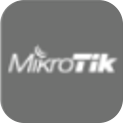 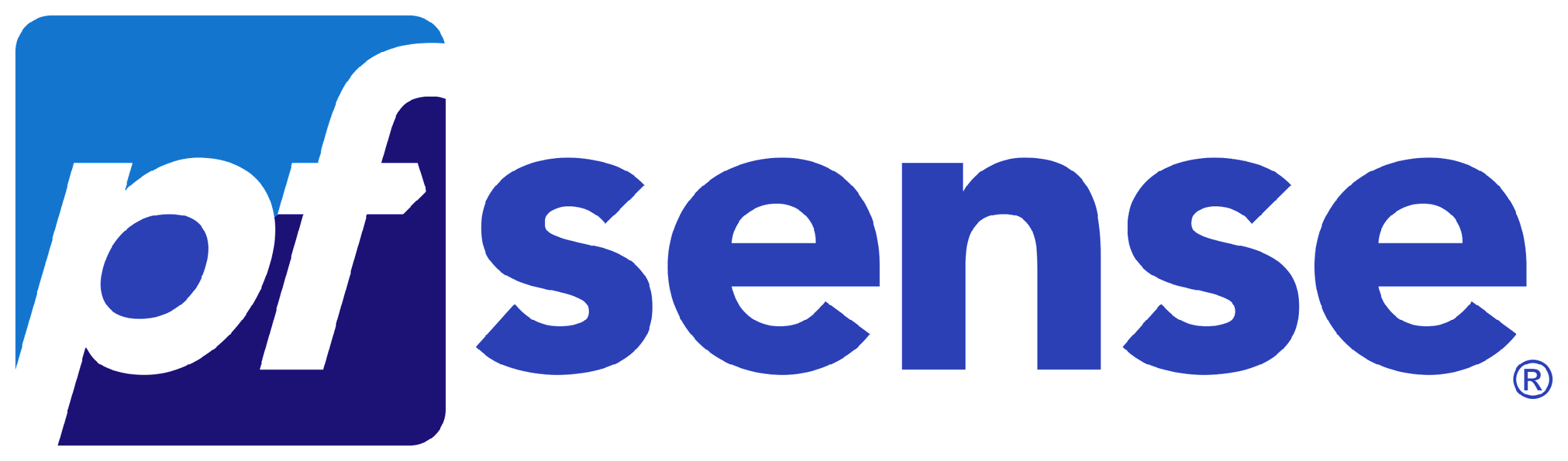 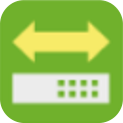 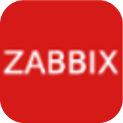 仮想
スイッチ
Zabbit
QNE OS
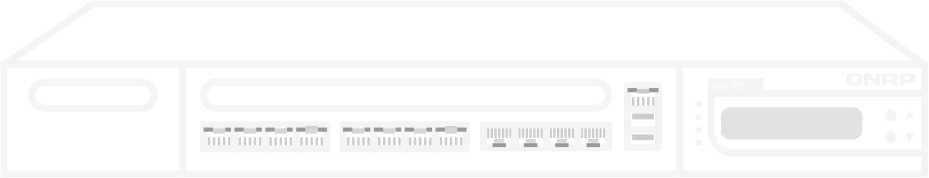 QuCPE
[Speaker Notes: Firewall/router (pfSense)
Router OS (MikroTik)
Network Management (Zabbix)
OpenWRT
 Virtual Switch]
ネットワーク管理者
VMおよびVNFの物理インターフェースを割り当て。ネットワークサービスを実際のネットワークにフックします。
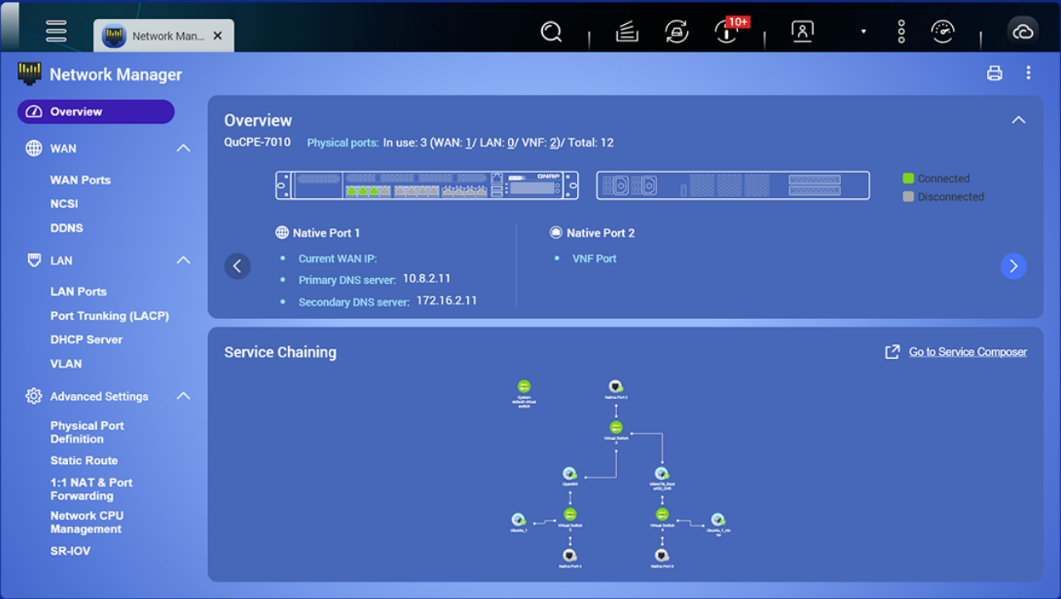 [Speaker Notes: Assigning physical interfaces for VM and VNF. Hook your network services to the real network.]
セキュリティセンター
マルウェアによるQNEまたはアプリの変更を防止するミリタリー級の改ざん防止機能
不正な変更が検出された場合の自動回復
証明書またはパスワードポリシーによって管理アクセスのセキュリティを確保
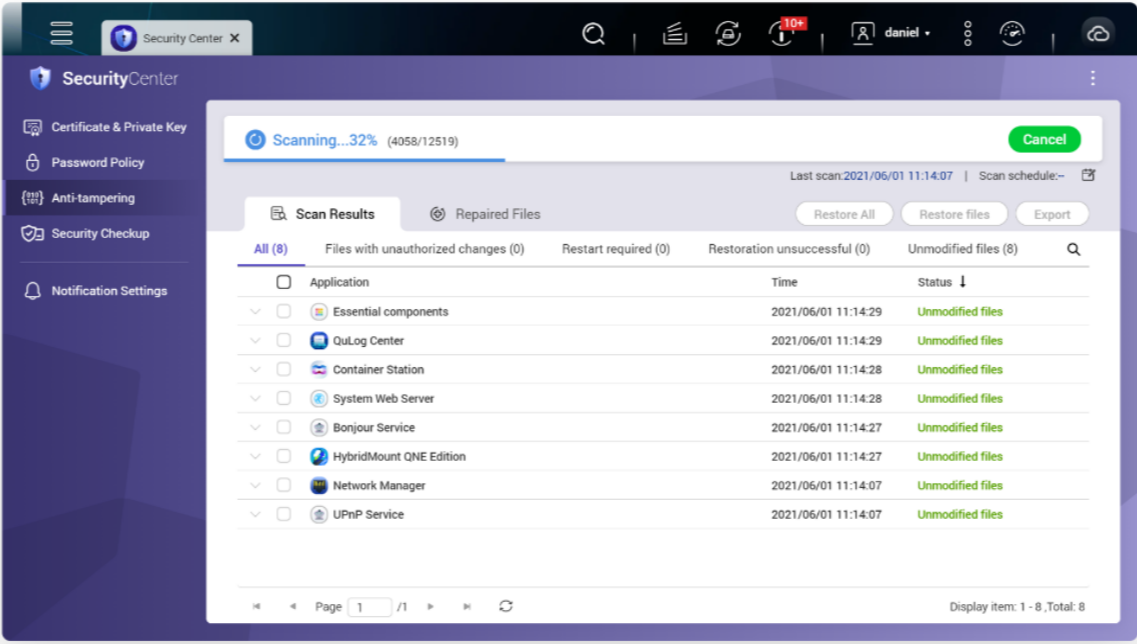 [Speaker Notes: Military grade anti-tampering function preventing malware change QNE or app
Auto-recovery when unauthorized change was detected.
Ensure the security of management access through certificates or password policies.]
安定した軽量プラットフォーム
Linux kernel 5.1LTS (Long Term Support) バージョンを活用して、すべてのサービスの安定性を確保します。
QNEは短時間で起動できる軽量OSです。ネットワークへのサービスを迅速に有効にするのに役立ちます。
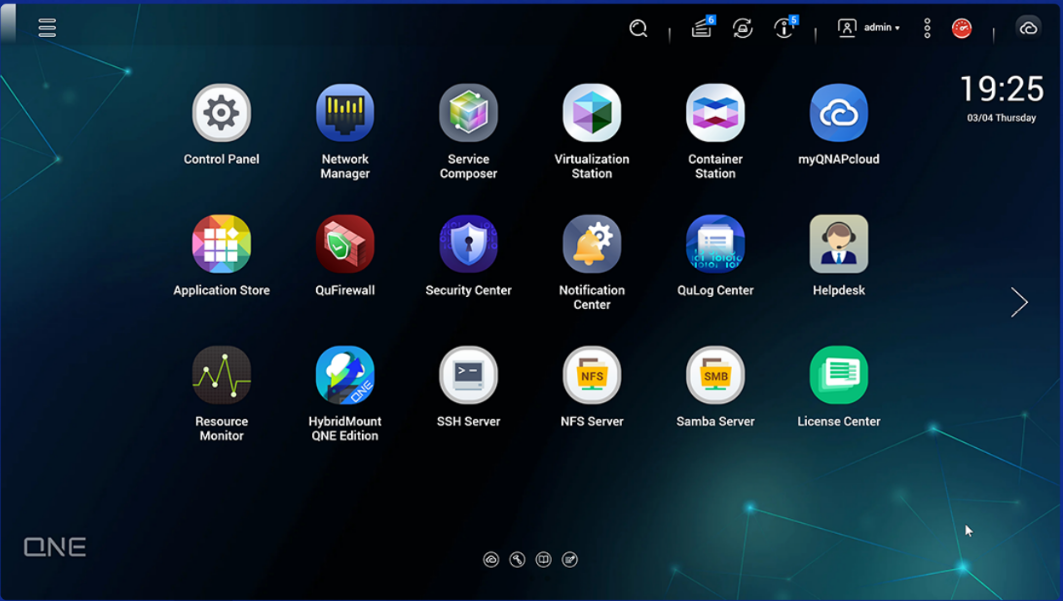 [Speaker Notes: Leverage Linux kernel 5.1LTS (Long Term Support) version, ensure the stability of all your services.
QNE is a light weight OS that can finish boot up in short time. Helping quickly enable services to the network.]
サブスクリプション無料のSD-WAN
QuWANは、ビジネスネットワークのVPN接続を構築する簡単な方法を提供します。
迅速な展開、拡張、およびバックアップルートを必要とするネットワークに適したハブ&スポークトポロジー。
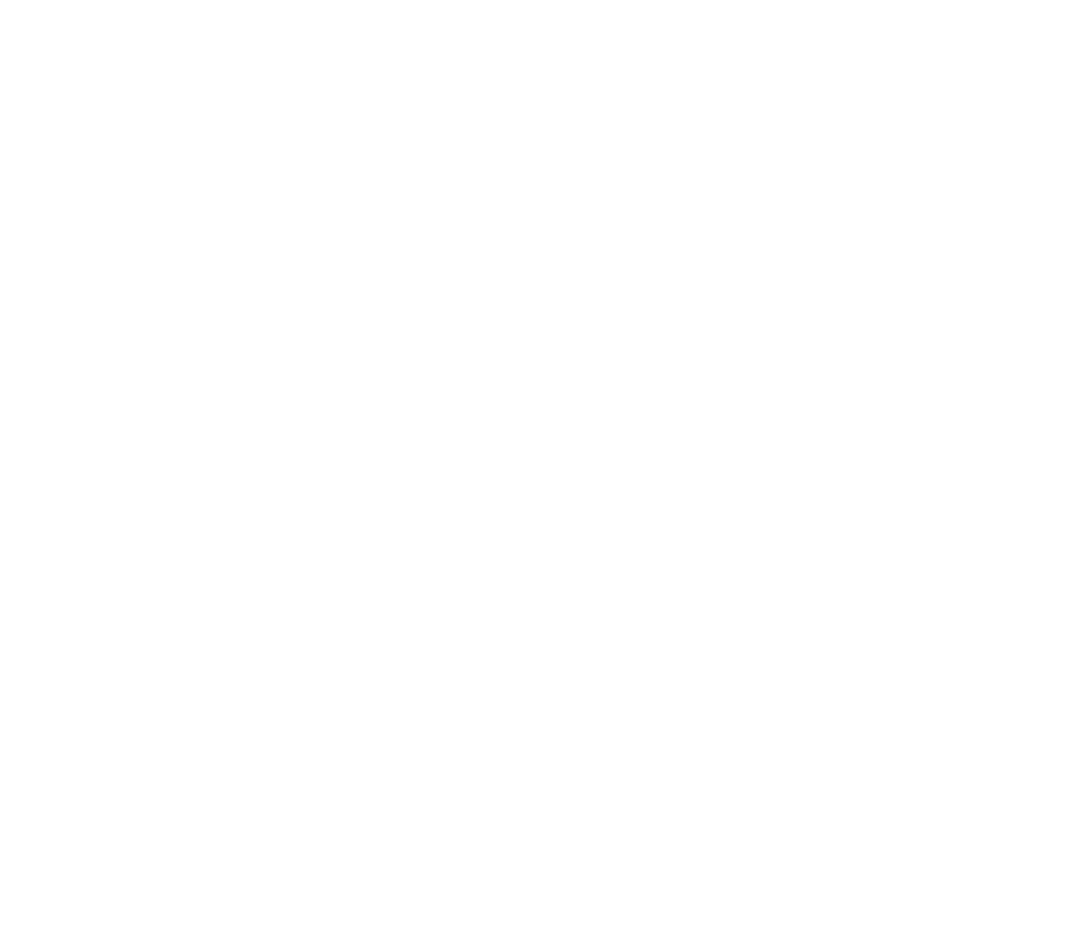 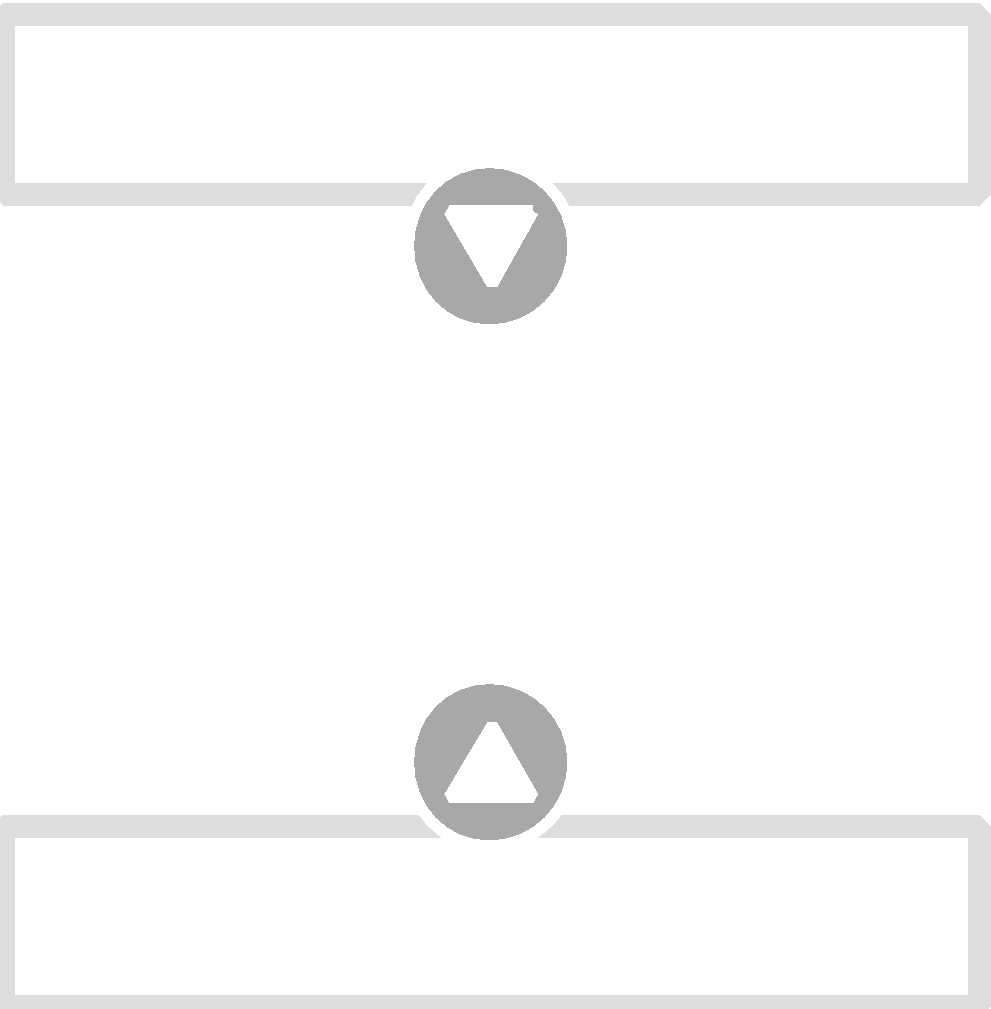 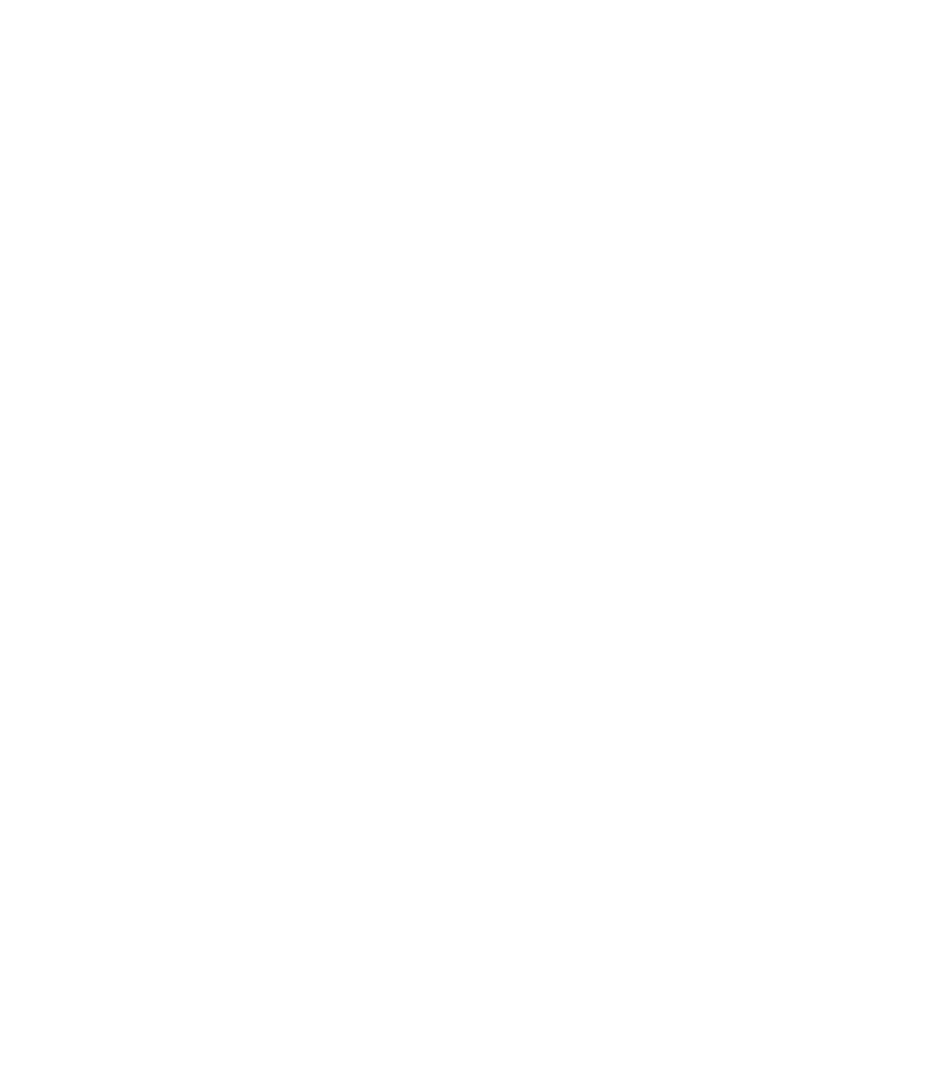 自動メッシュ
 VPN
クラウド
管理
WAN
最適化
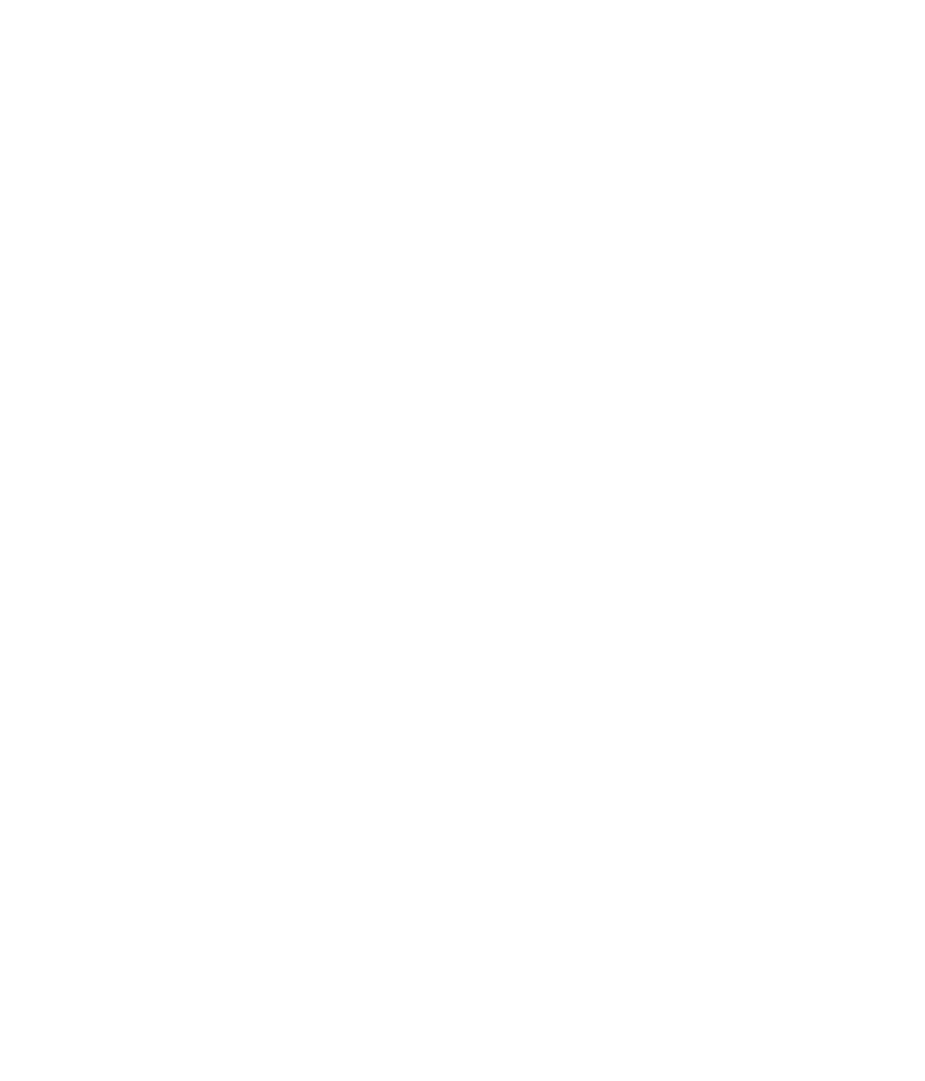 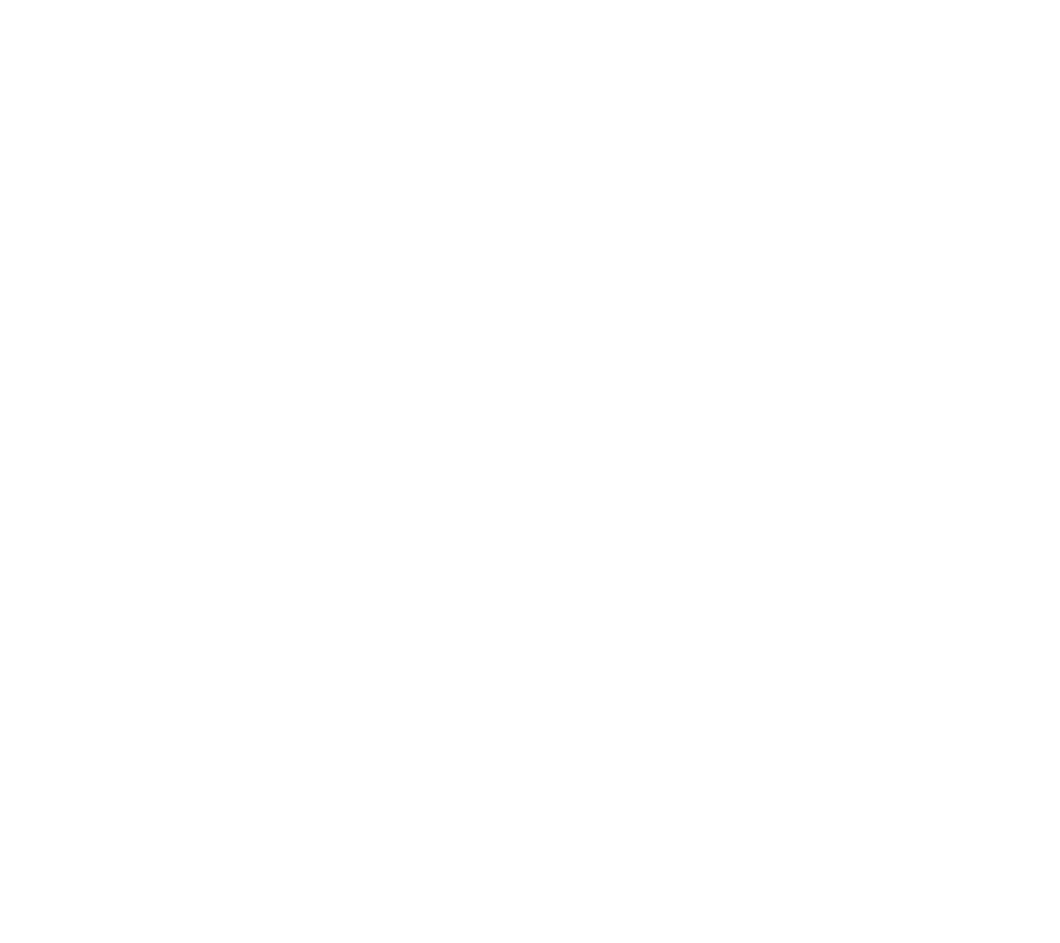 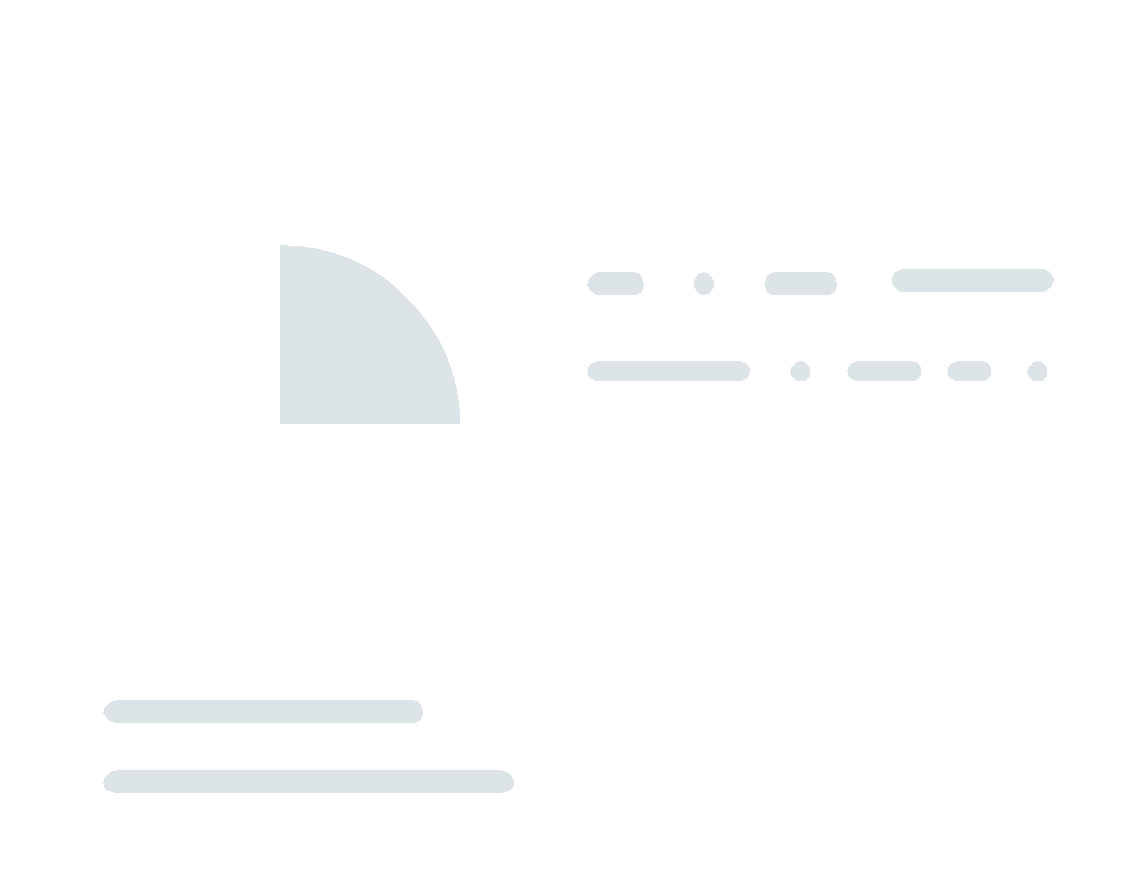 コスト
最適化
ネットワーキング
セキュリティ
直感的なウェブ管理
[Speaker Notes: Networking 
Security]
ハイブリッドマウント
無料のハイブリッドマウントサービスは、アクセス頻度の高いファイルを適切に管理することで、WAN帯域幅を解放します。
イントラネットの効率化とリース回線費用の削減に貢献します。
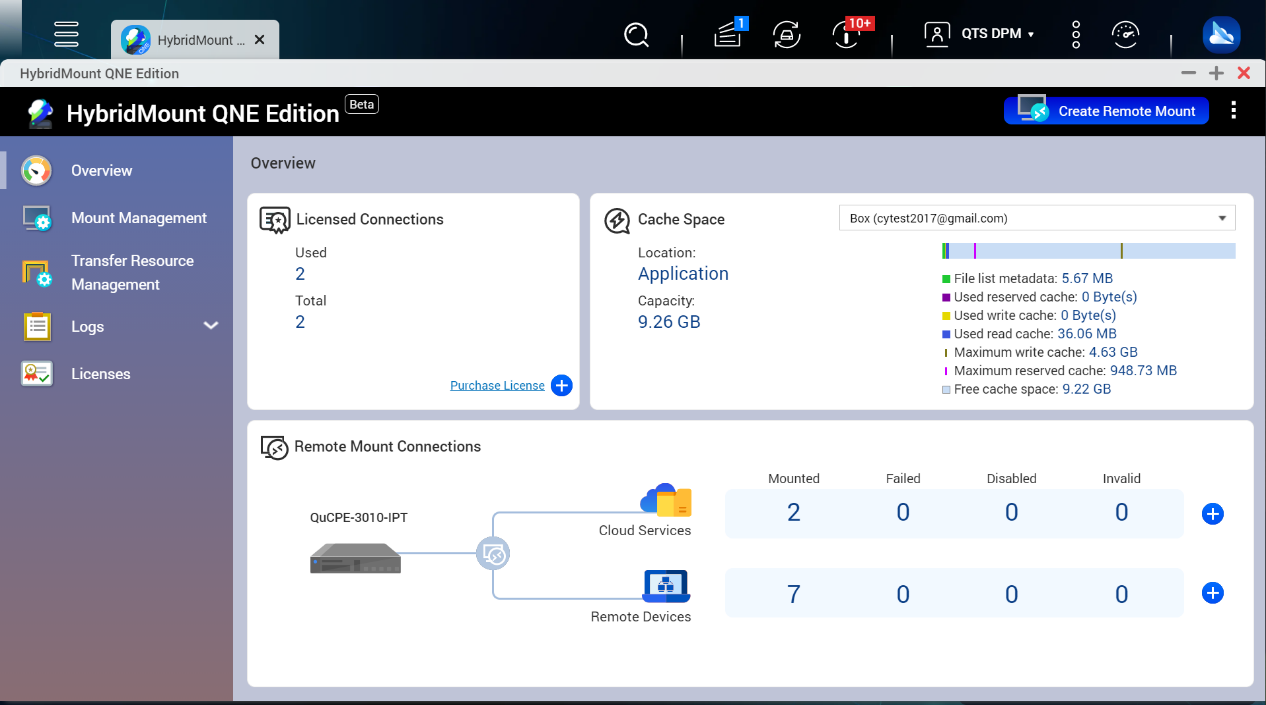 [Speaker Notes: Free hybrid mount service frees your WAN bandwidth by well managed those frequent access files. 
It improves the efficiency of yourintranet and also help to reduceleasing line expense.]
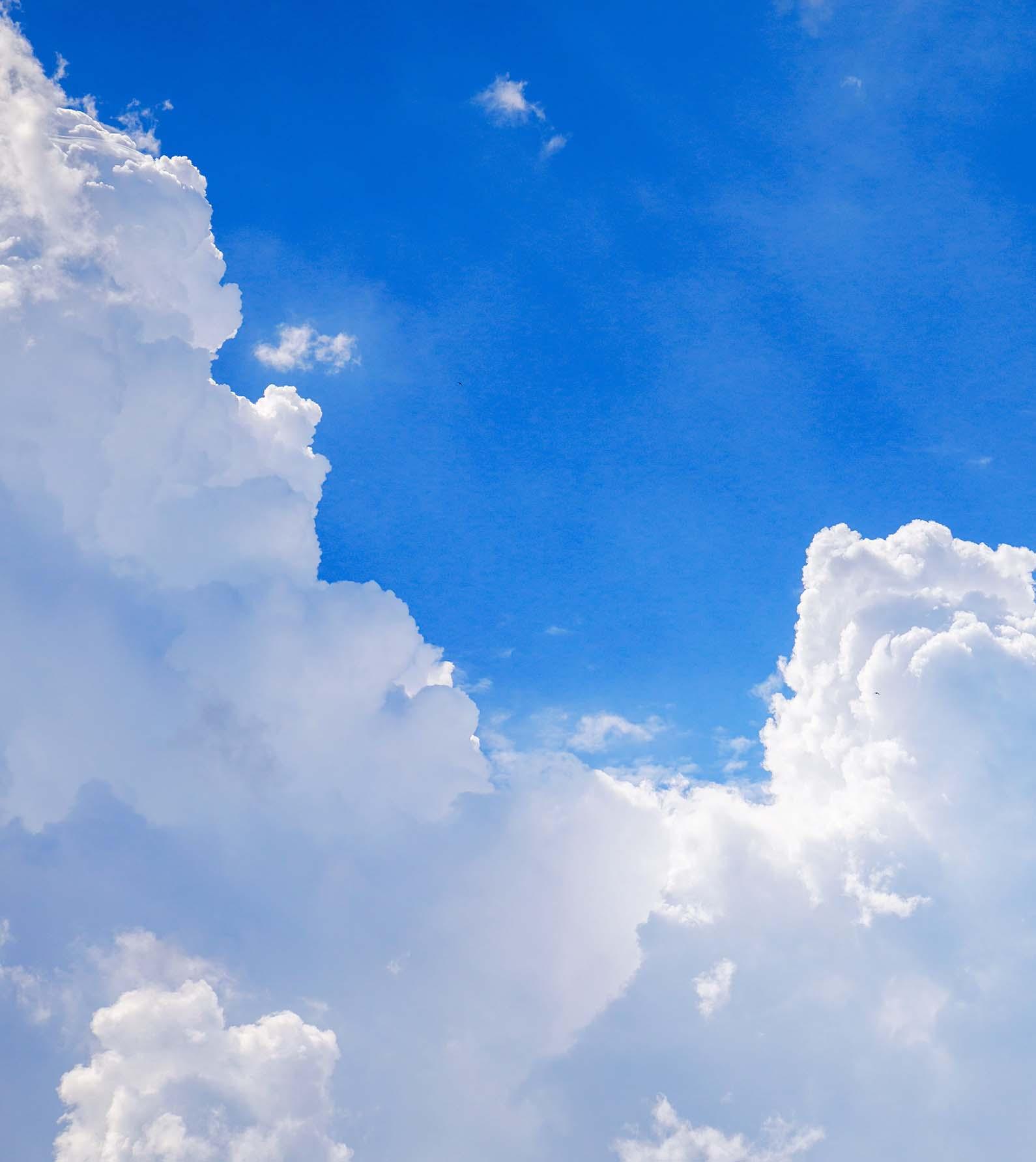 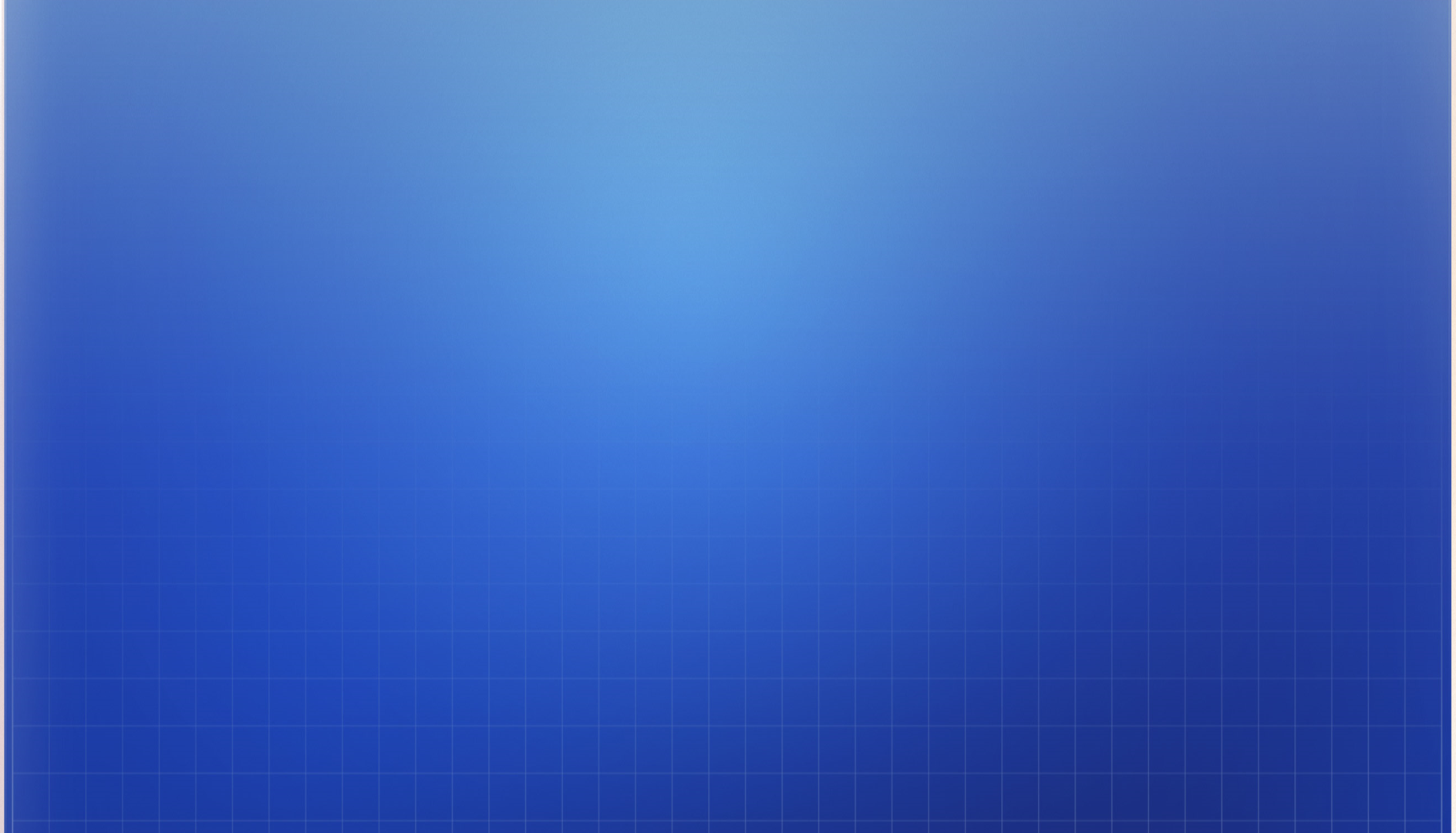 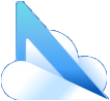 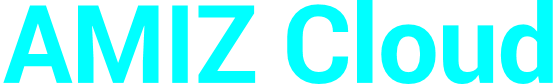 AMIZ Cloud
クラウドプラットフォーム
[Speaker Notes: Cloud Platform]
複数のサイトまたは組織にわたってQuCPEを管理
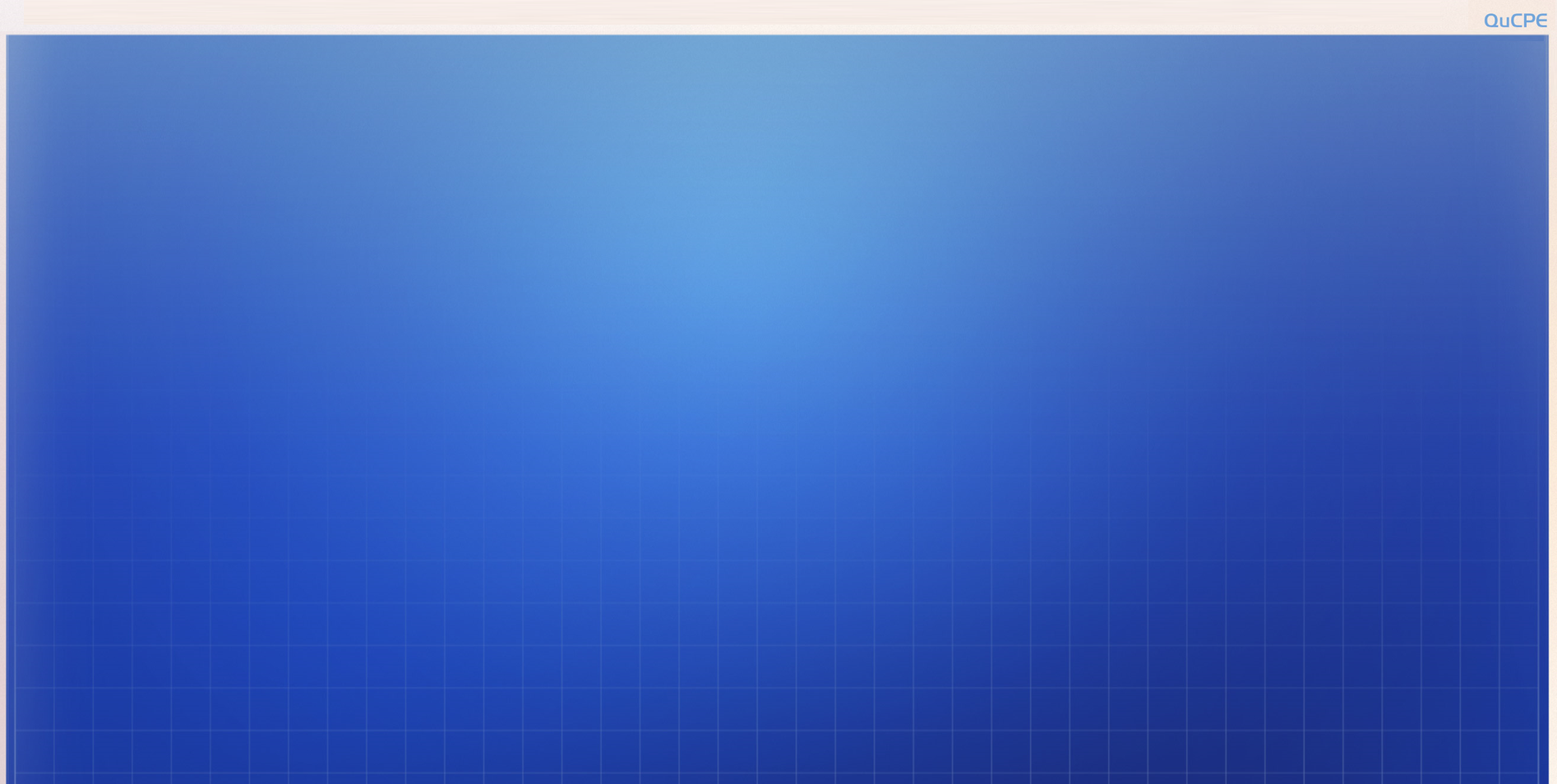 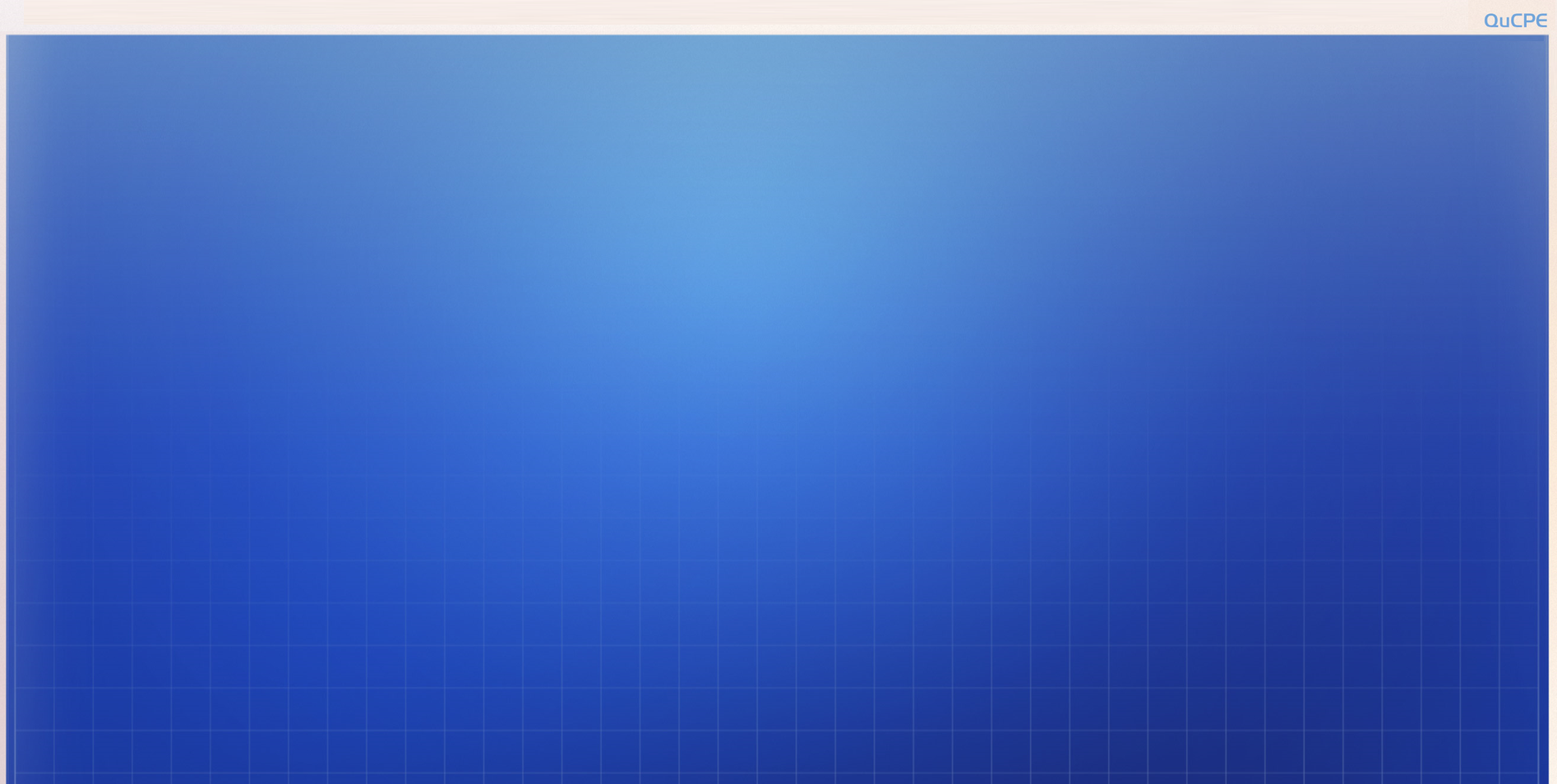 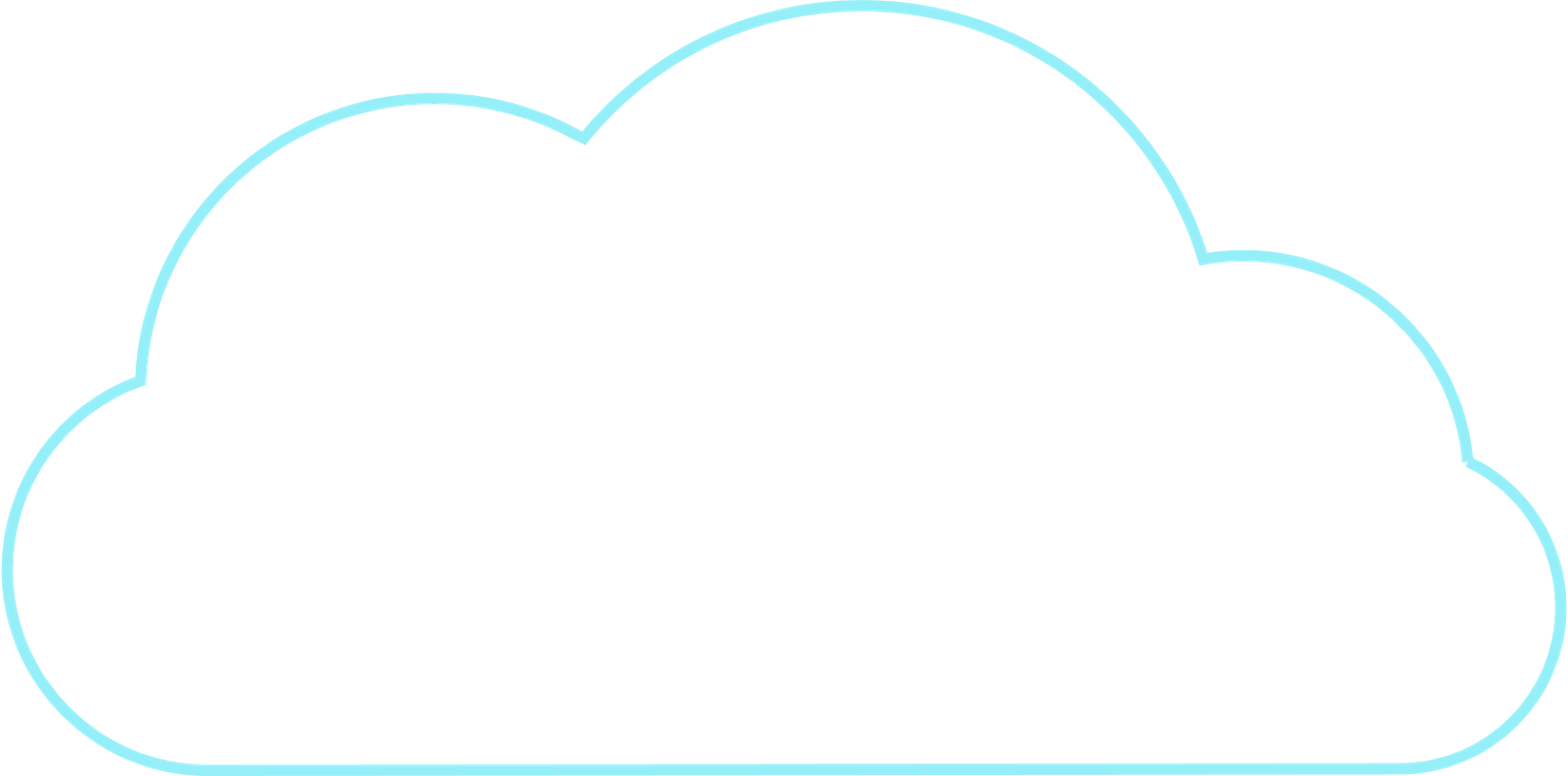 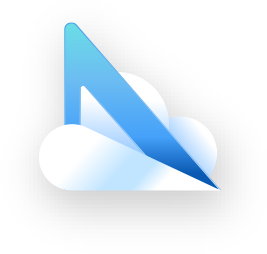 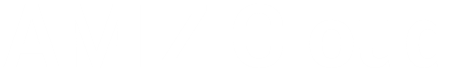 QuCPEマネージャー
CMO
VMO
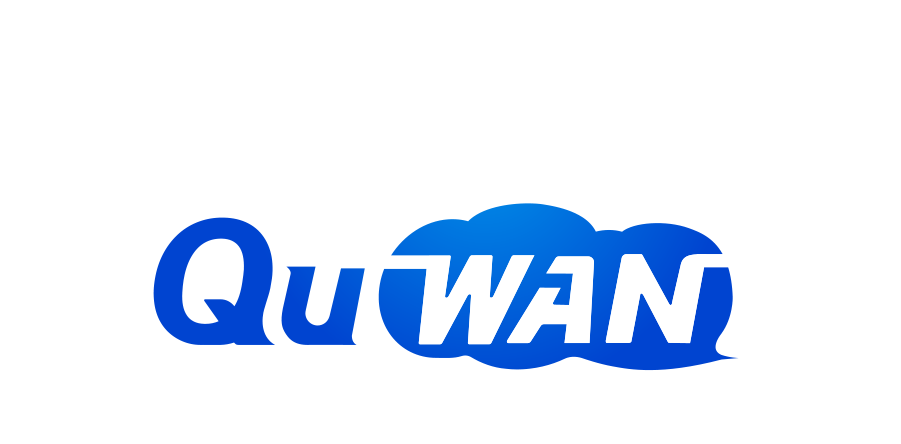 QNAPアカウントセンター
パブリック
企業
プライベートネットワーク
QNEオペレーティングシステム
VNF/CNF (Docker/LXD/VM)
SD-WAN VNF
vRouter VNF
AIワークロードCNF
ファイアウォールVNF
DSS VNF
KVMハイパーバイザー
コンテナ/Dockerエンジン
ストレージ (VFS)
OVN/OVS仮想スイッチ
データセキュリティ
QoS/トラフィック制御
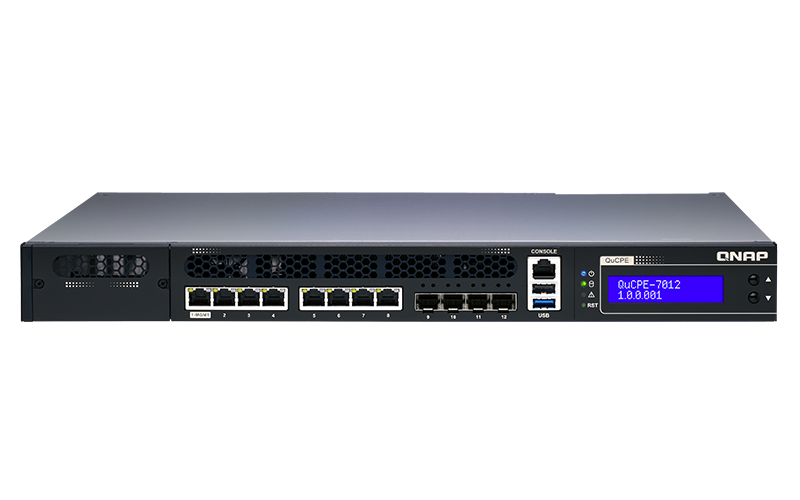 ホスト Linux ネットワーク
QAT
Cyptoエンジン
VPP/Fd.ioパケットアクセラレータ
SR-IOV
QNAPオペレーティングシステム
QNAPオペレーティングシステム
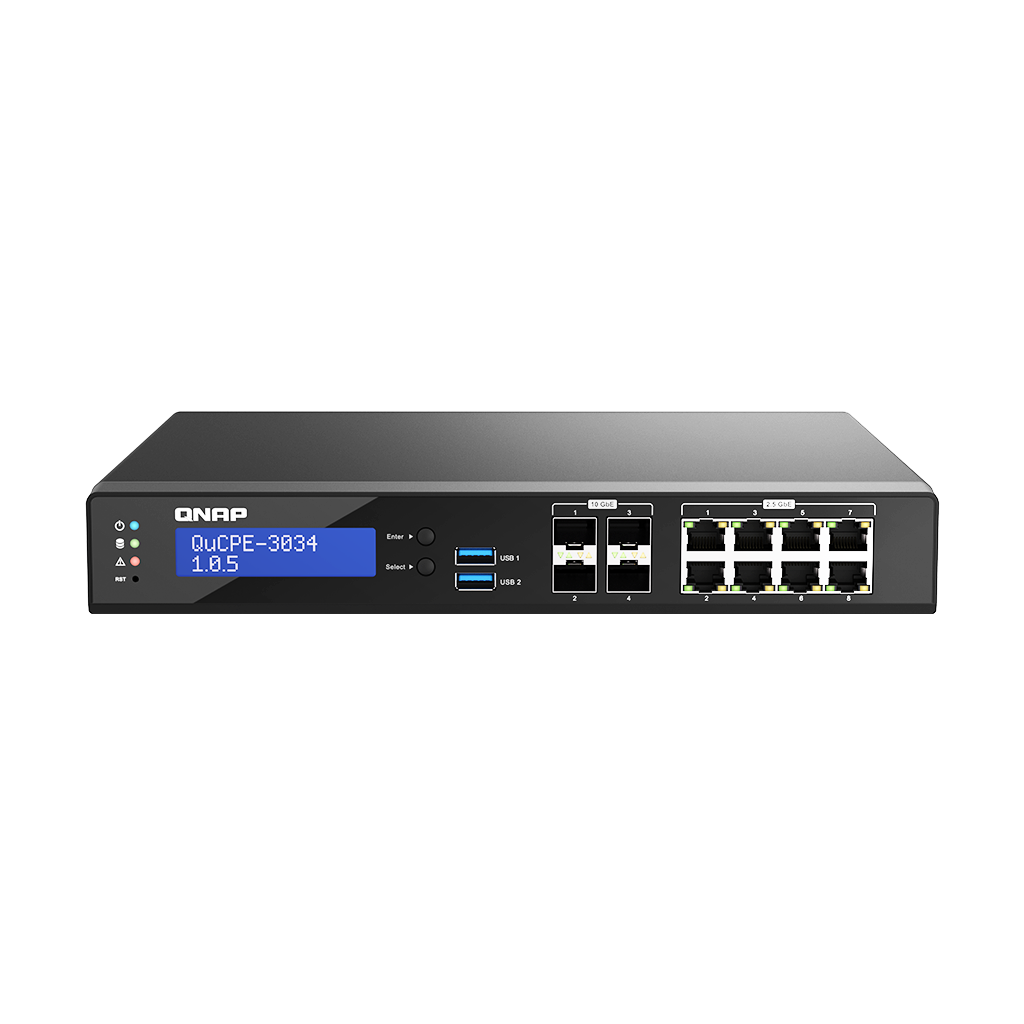 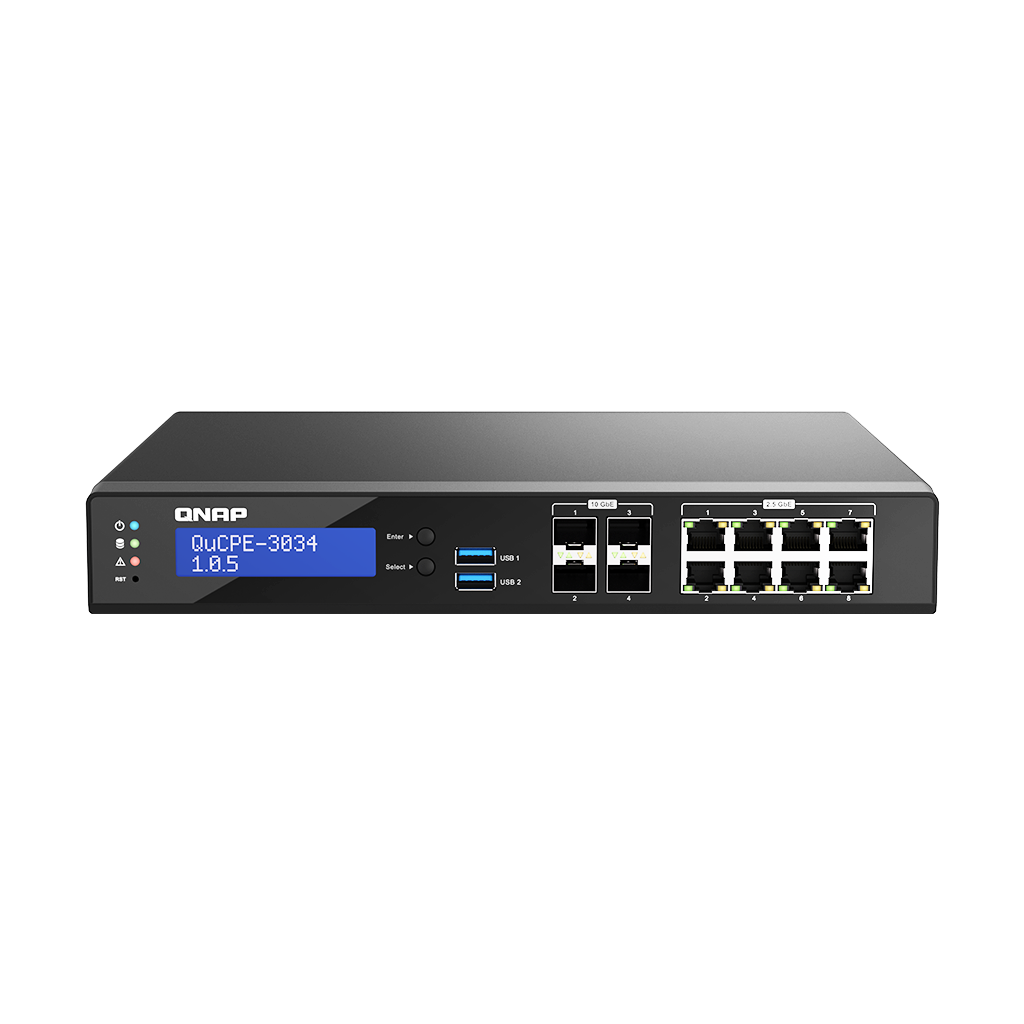 [Speaker Notes: QNAP operating system]
リモート管理
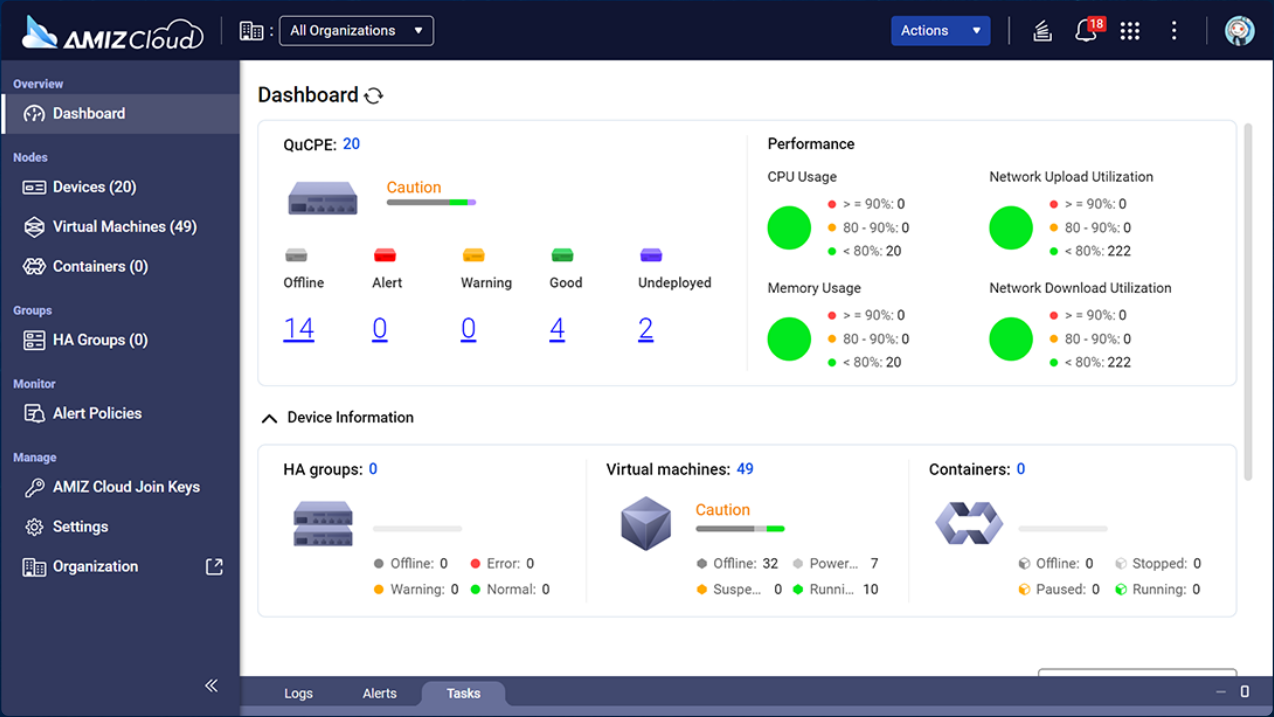 異なるサイトのすべてのQuCPE、VM、およびソフトウェアコンテナを一元管理し、IT管理の効率を向上させます。
ゼロタッチプロビジョニング(ZTP)は、実際のデバイスに触れることなくVM/VNFを展開します。オンサイトサポートの時間と費用を節約できます。
[Speaker Notes: Centralized management for all QuCPE, VM and software container in different sites, improve the efficiency of IT management.
Zero Touch Provisioning (ZTP)deploy VM/VNF without touching real devices. Save time and money for on-site support.]
一括導入
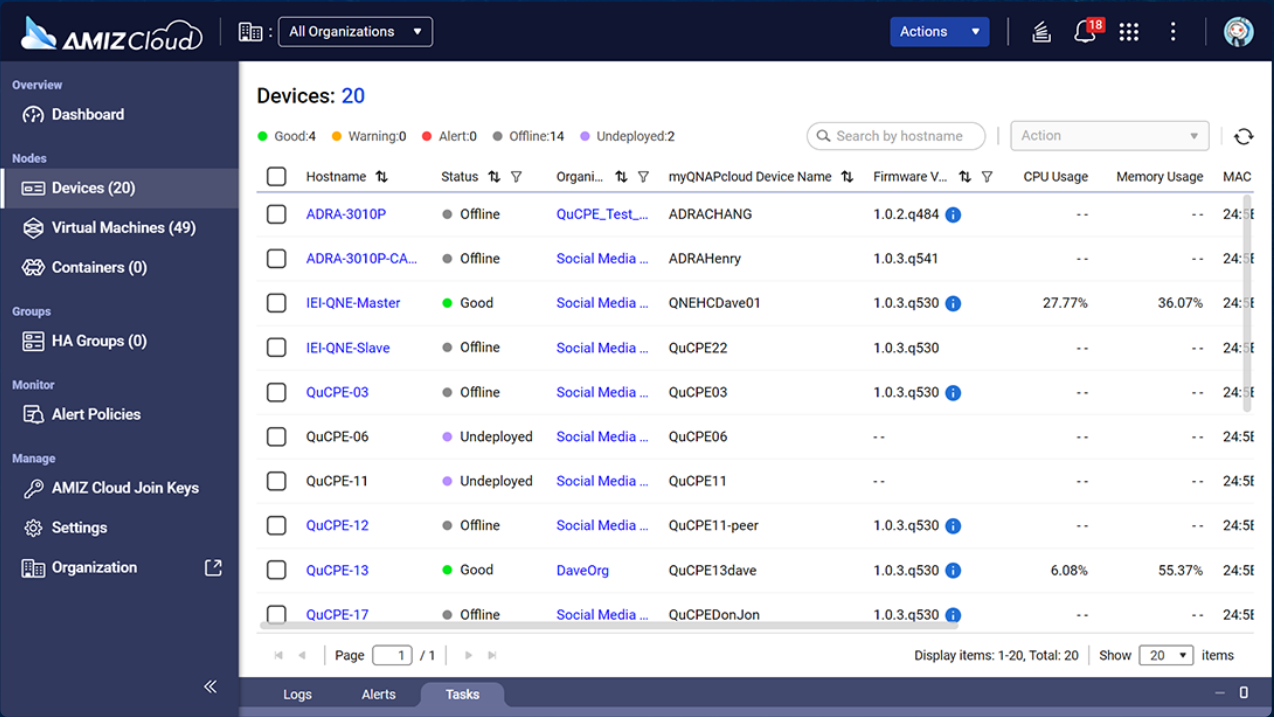 GUIをクリックするだけで、数十または数百のVM/VNFを導入できます。新しいサービスによって、ビジネスチャンスを捉えることができるようになります。
[Speaker Notes: Deploy dozens or even hundreds of VM/VNF by simply clicks on GUI. Enable new services quickly to catch business chances.]
VMイメージ管理
VMイメージを保存/コピーすると、VMを新しいサイトに複製または移動したり、災害からより迅速に回復したりすることができます。
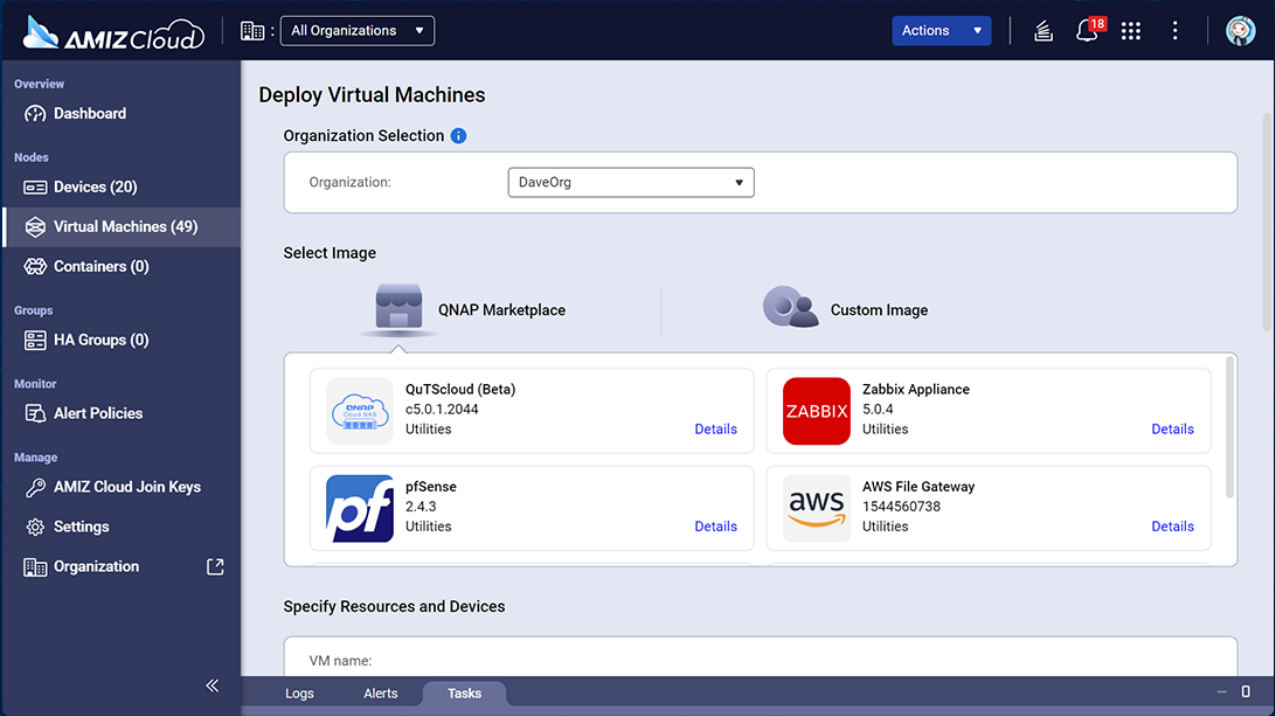 [Speaker Notes: Save/copy the VM images allows you the replicate or shift VMs to new sites, or recover disasters even more quickly.]
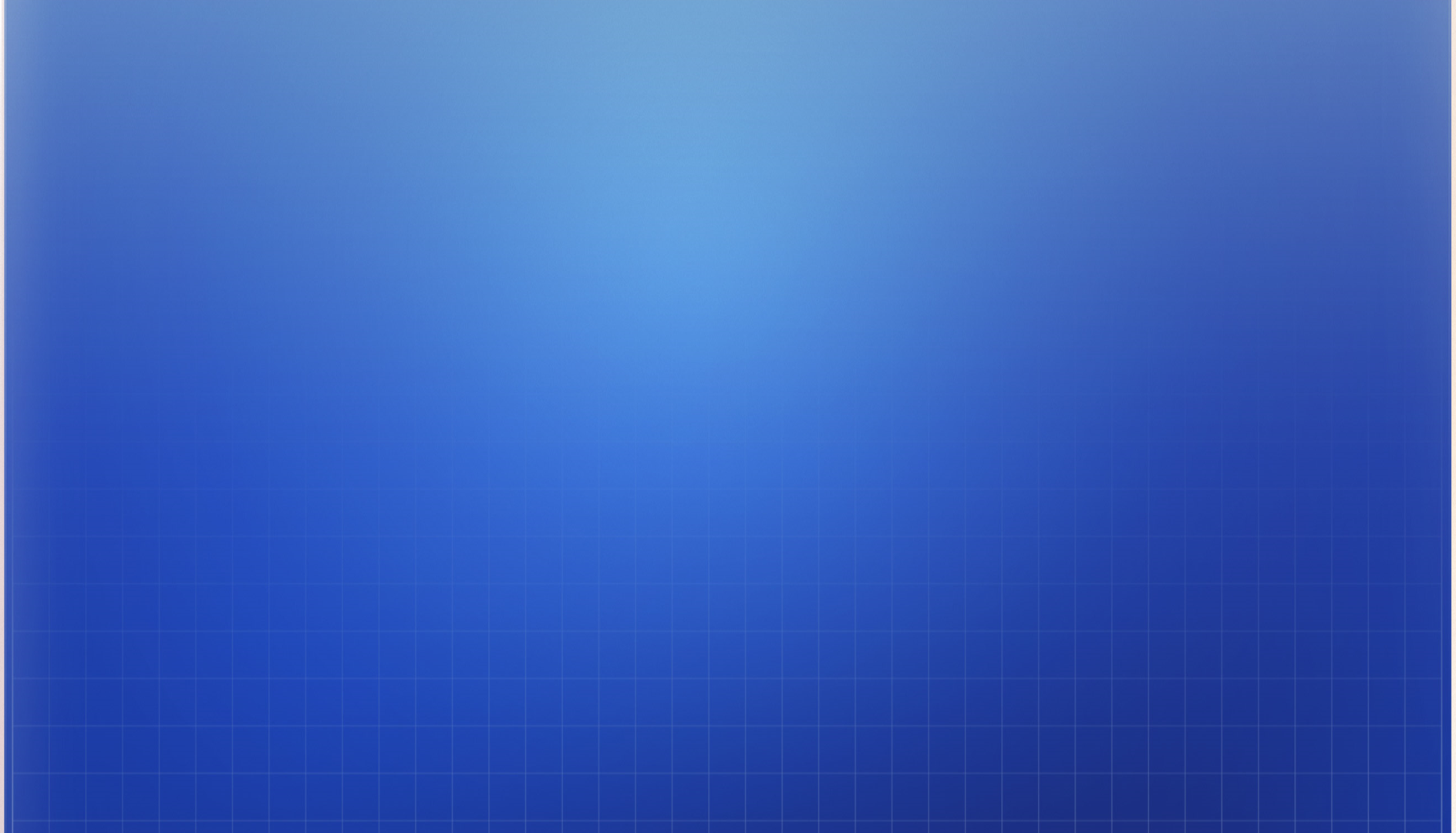 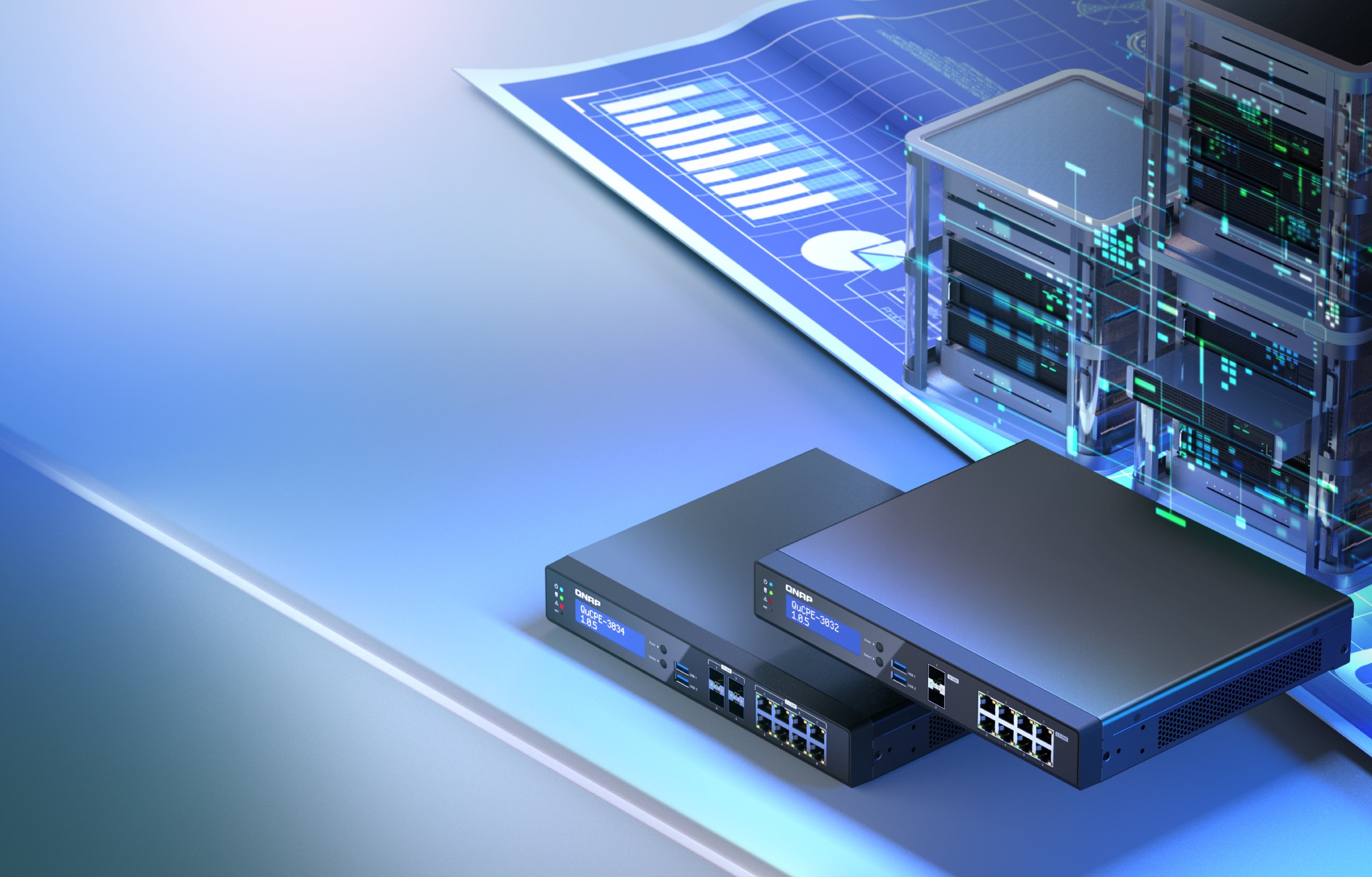 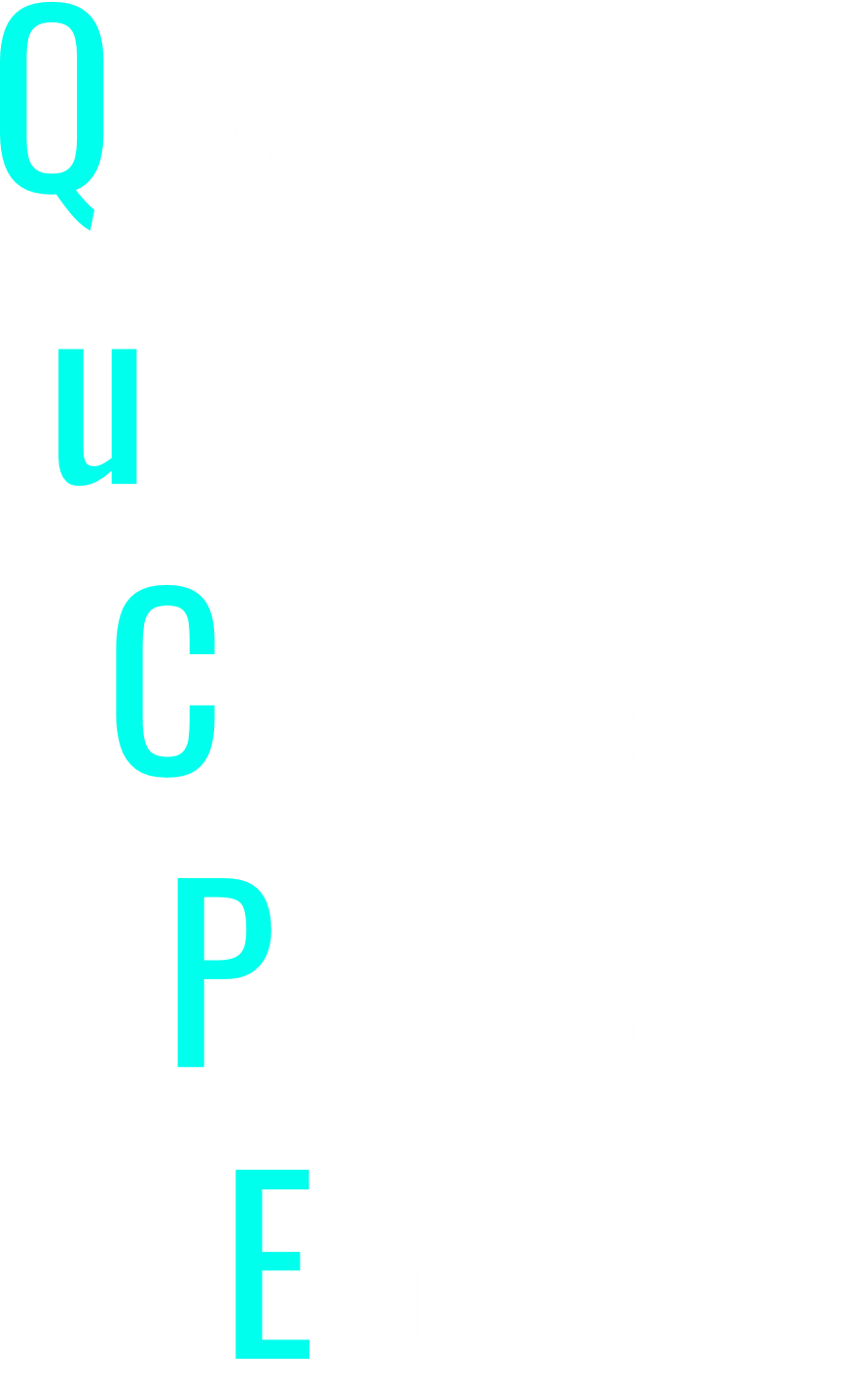 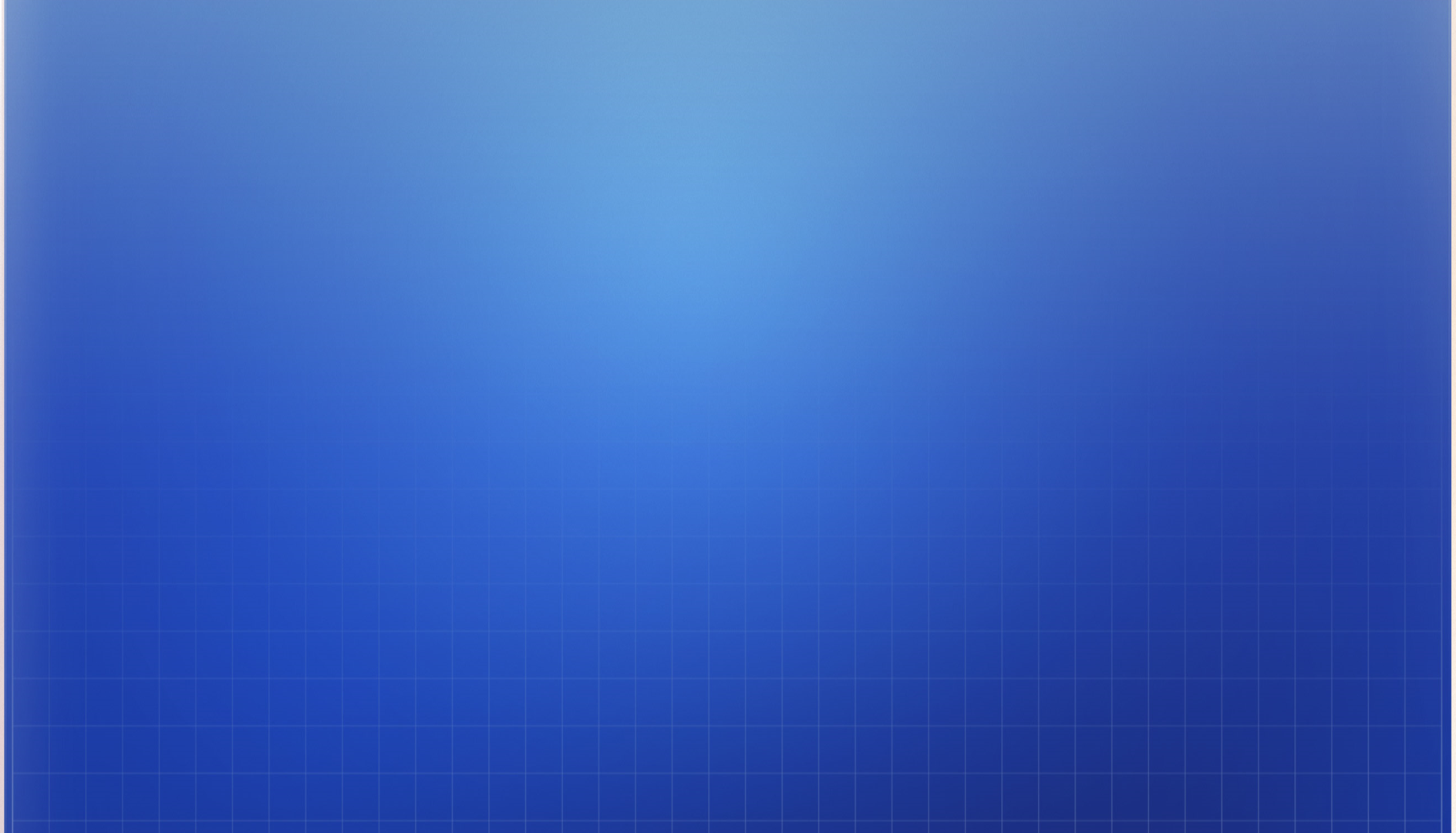 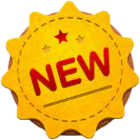 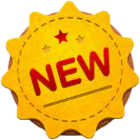 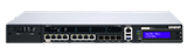 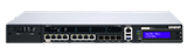 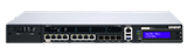 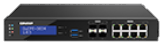 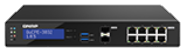 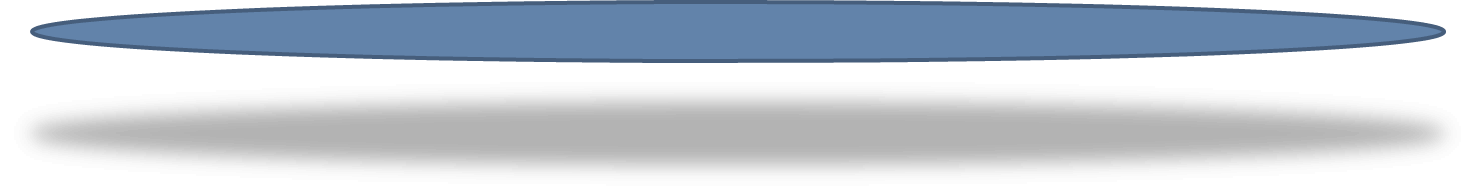 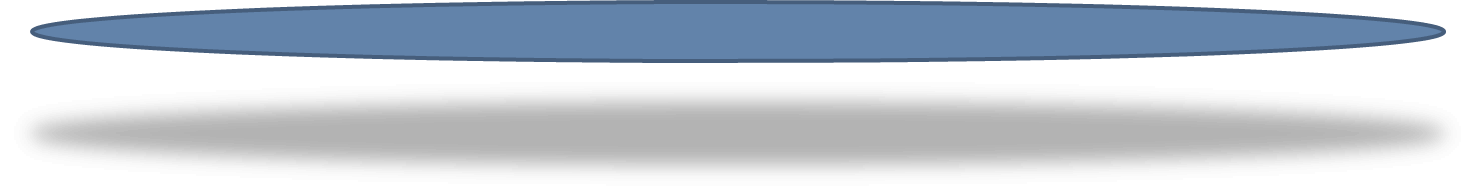 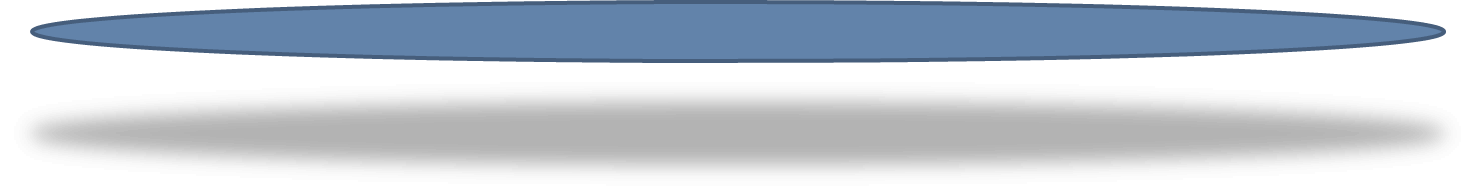 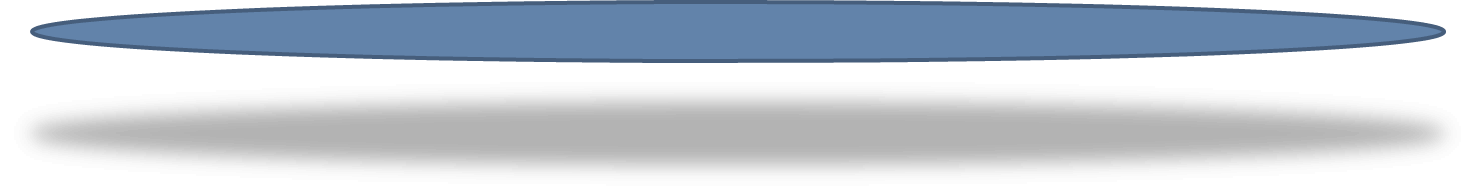 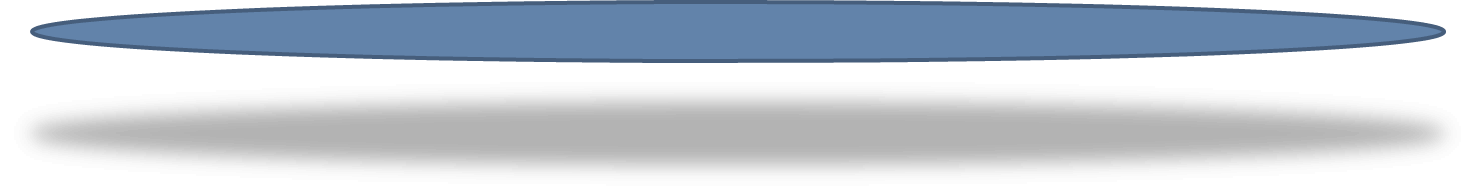 ネットワークパフォーマンスの高速化
OVS-DPDK 物理/仮想ネットワーク間のパケット処理速度を高速化
SR-IOV SR-IOVによって10Gbps+スマートNICを高速化Smart-NICにおいてクラス最高のパススルー
Intel @ QAT QuWANまたはIPSecの暗号化と復号化を高速化
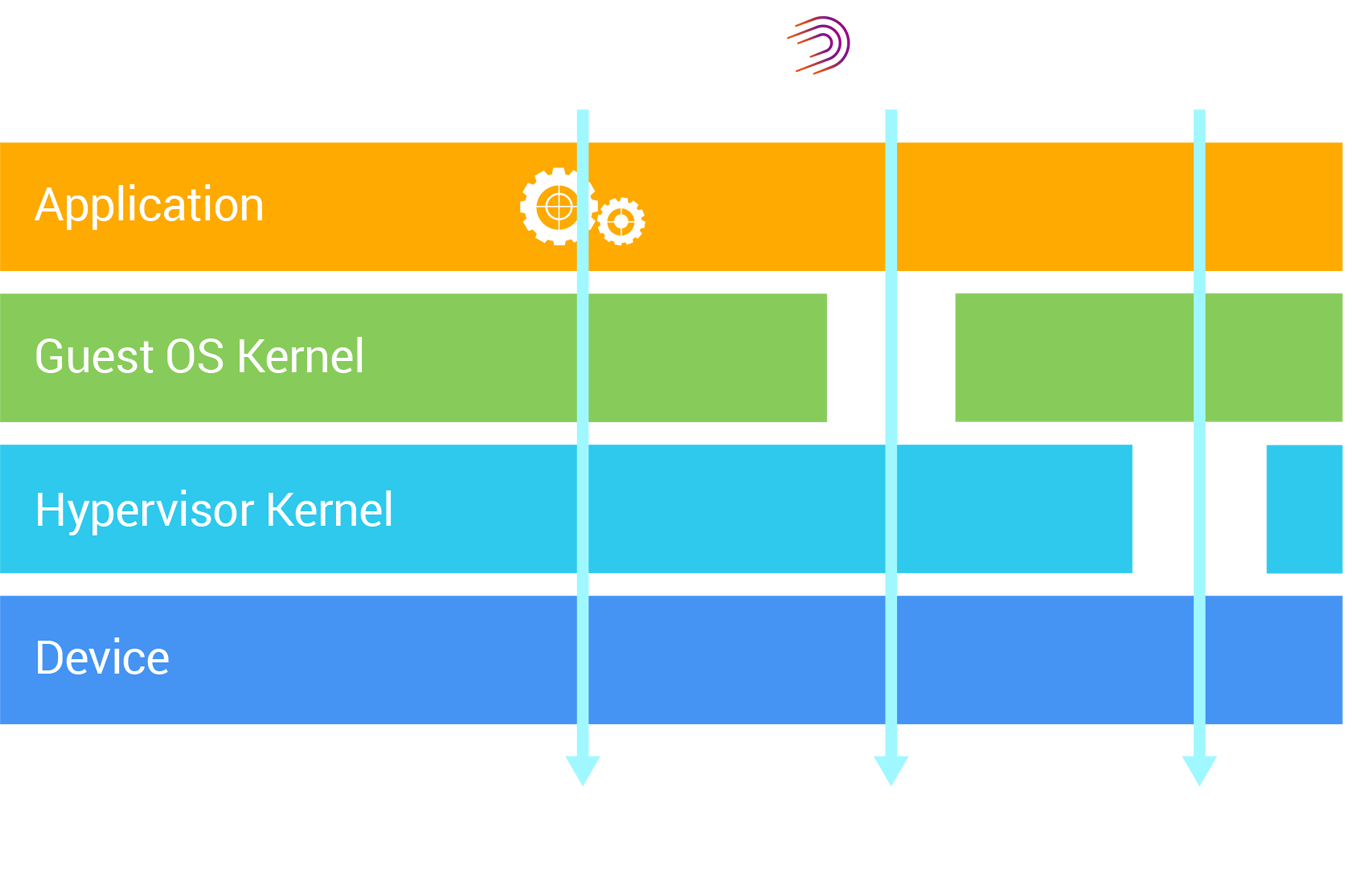 [Speaker Notes: OVS-DPDKAccelerate packet processing speed in between physical / virtual networks
SR-IOVAccelerate 10Gbps+ Smart NIC via SR-IOV. Best-in-class pass through for Smart-NIC 
Intel @ QAT Speed up QuWAN or IPSec encryption and decryptions]
マルチサイト展開に最適
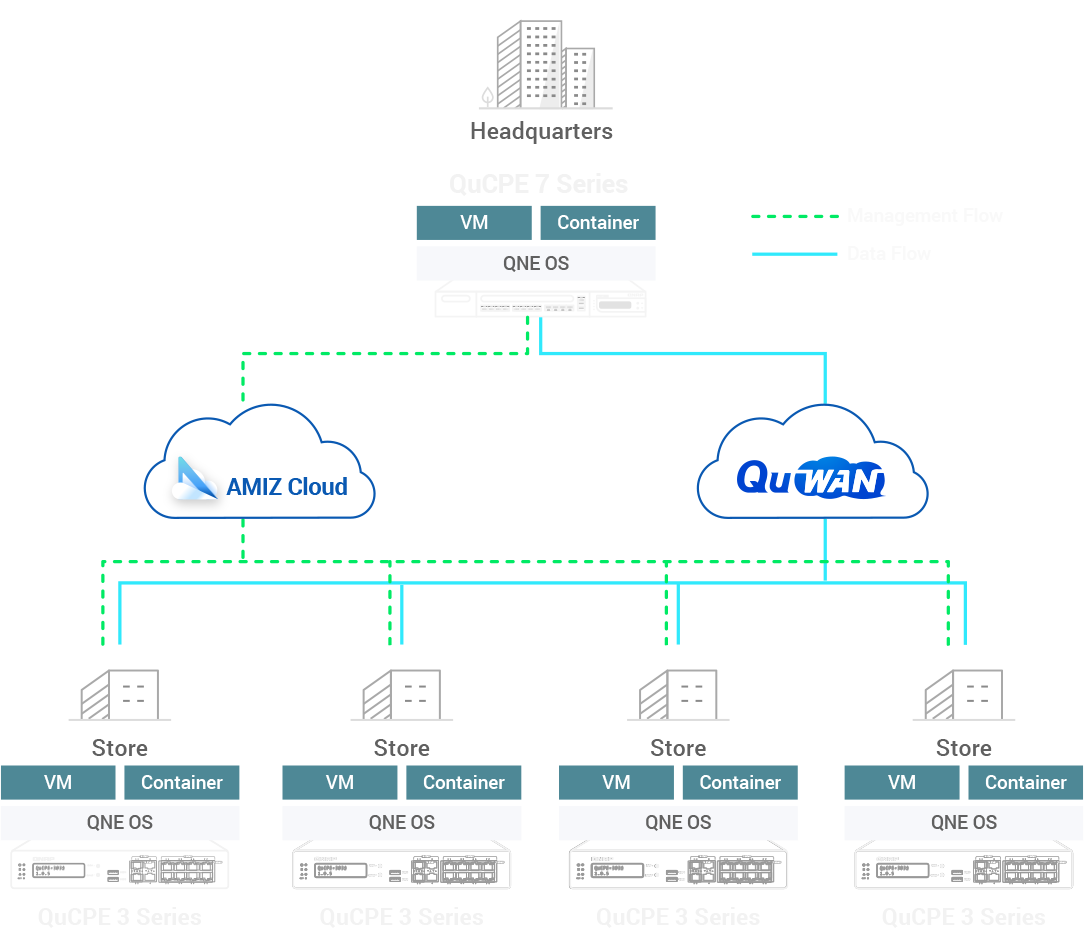 HQ: 強力なQuCPE 7シリーズ
ブランチ: 費用対効果の高いQuCPE 3シリーズ
イントラネットVPN: サブスクリプション不要のQuWAN
一元管理: AMIZ cloud
[Speaker Notes: HQ:  Powerful QuCPE 7 series
Branches: Cost effective QuCPE 3 series
Intranet VPN: Subscription-free QuWAN
Central management: AMIZ cloud]
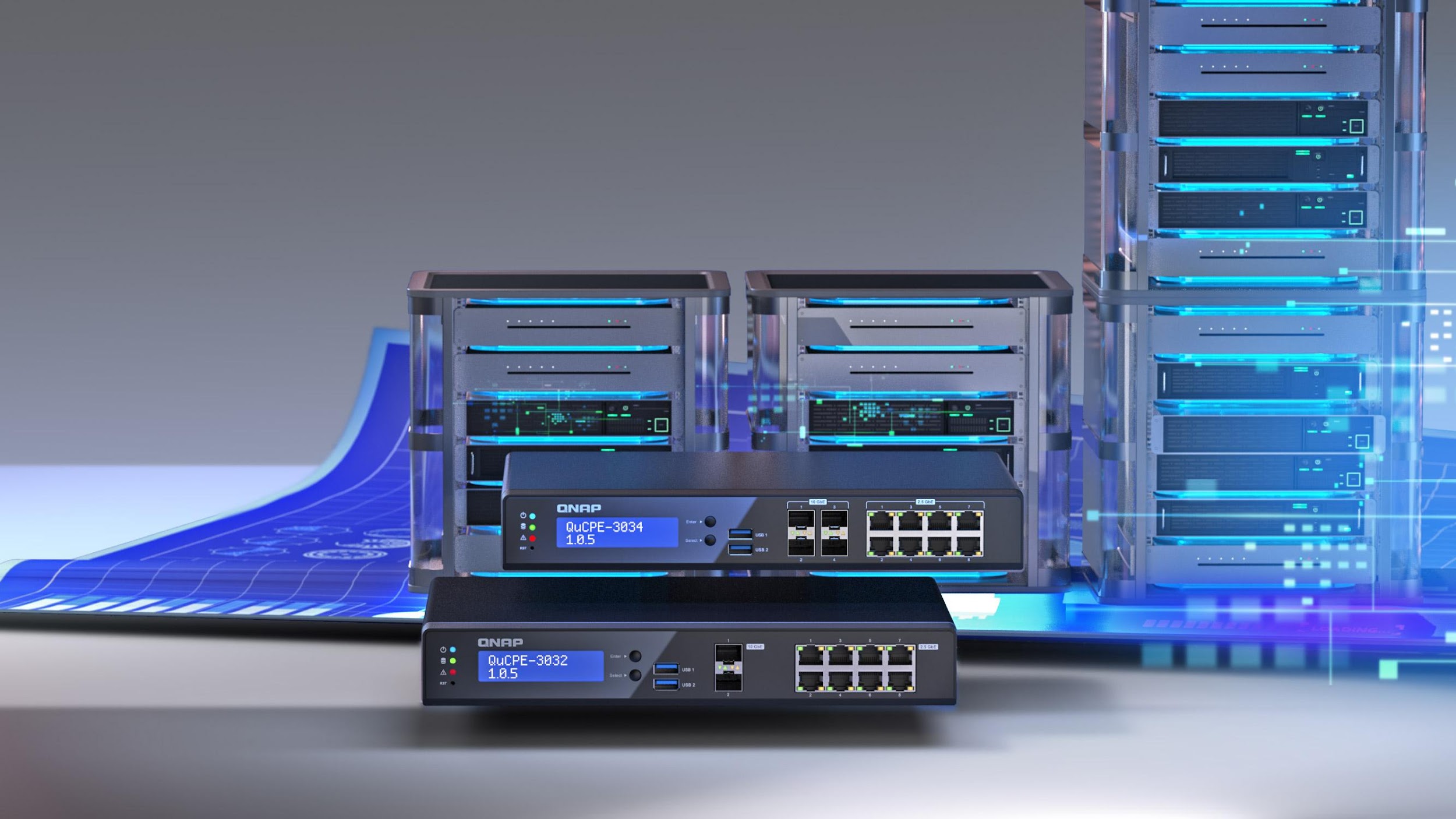 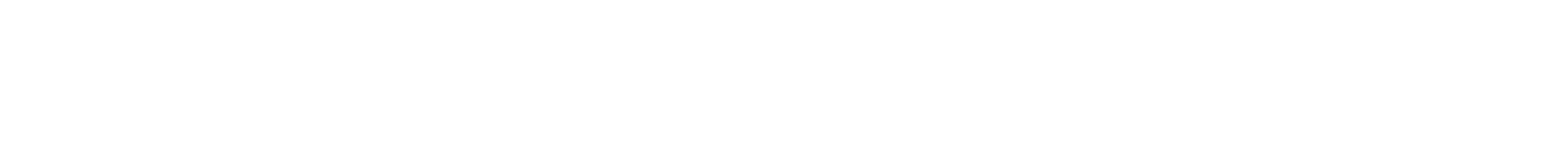 あなたの最良の選択です
Copyright© 2022 QNAP Systems, Inc. 無断複写・転載を禁じます。 QNAP® およびその他の QNAP 製品の名前は、QNAP Systems, Inc. の所有権または登録商標です。ここに記載されているその他の製品および会社名は、それぞれの所有者の商標です。
[Speaker Notes: Copyright© 2022 QNAP Systems, Inc. All rights reserved. QNAP® and other names of QNAP Products are proprietary marks or registered trademarks of QNAP Systems, Inc. Other products and company names mentioned herein are trademarks of their respective holders.​​​​​​​]
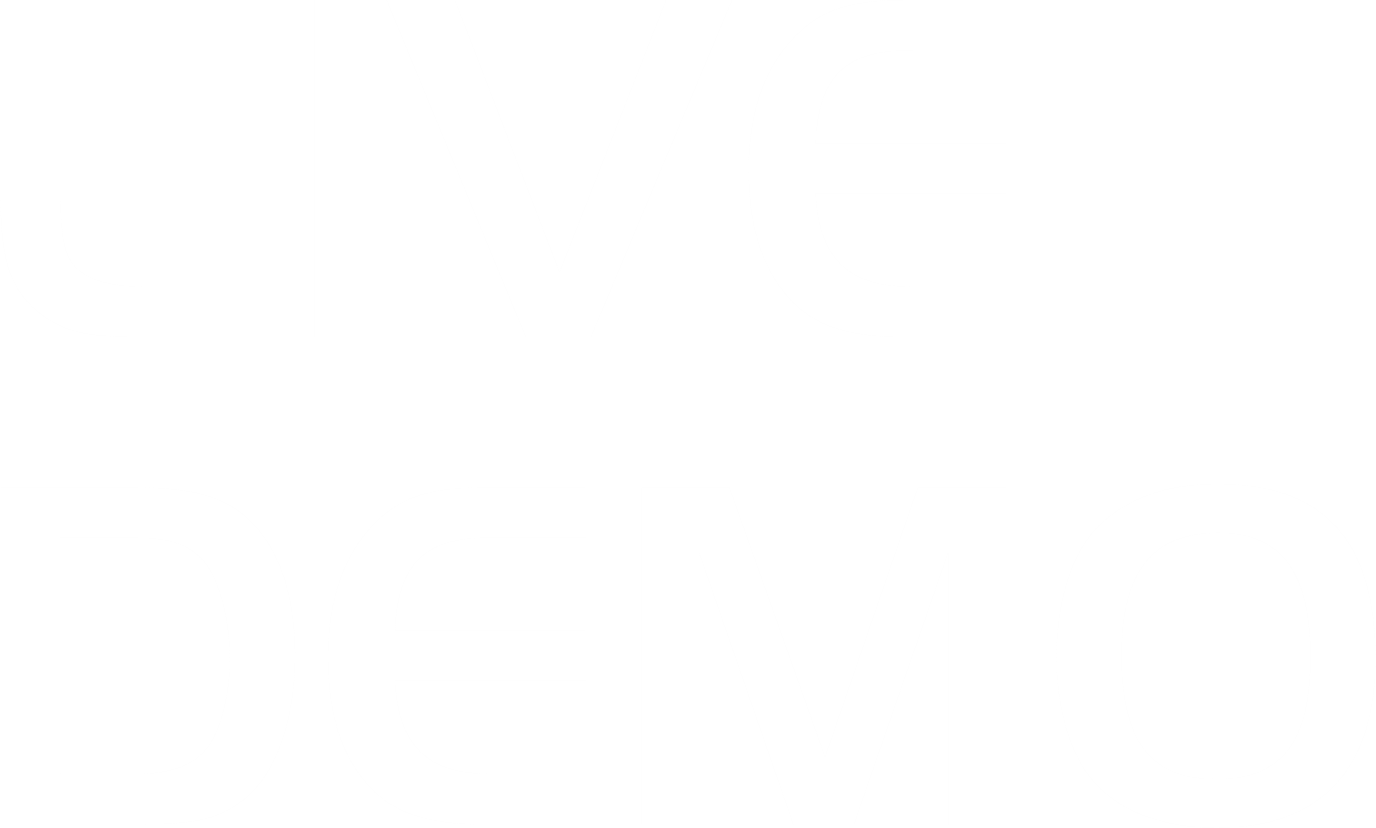 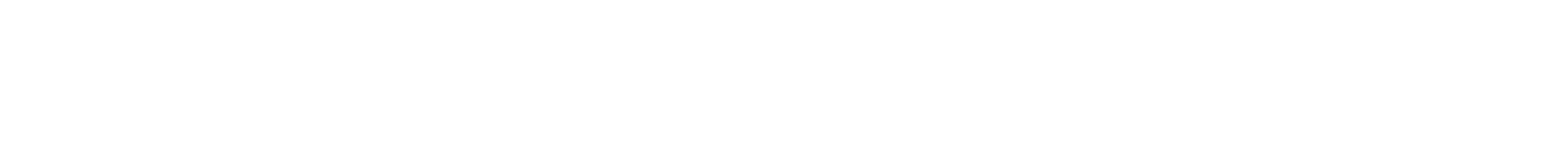